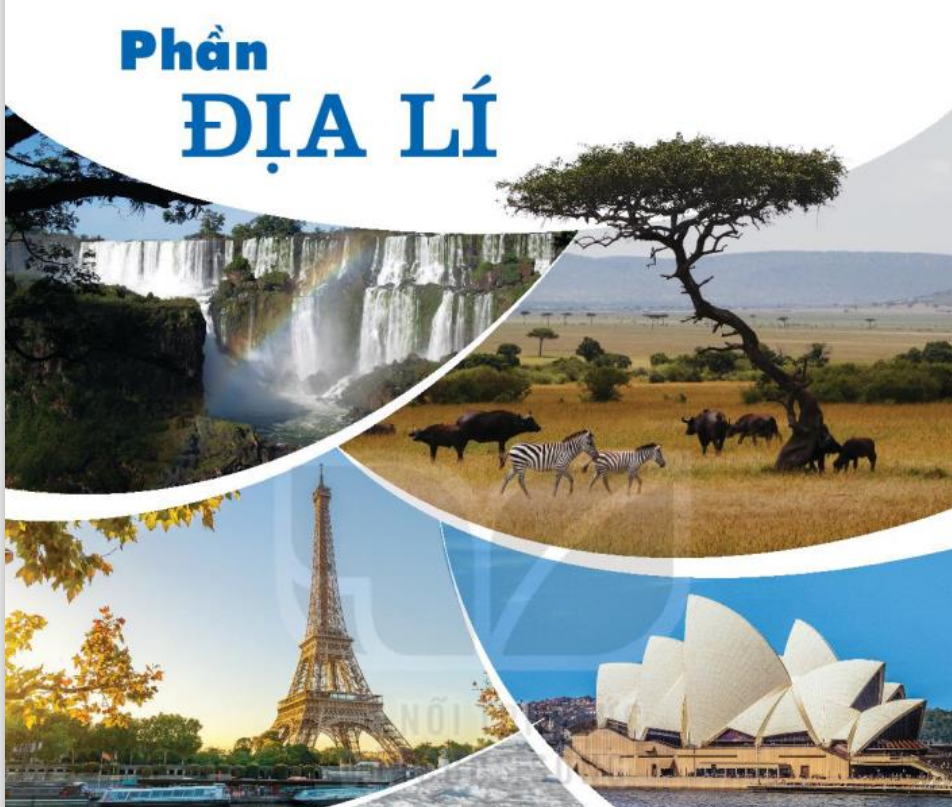 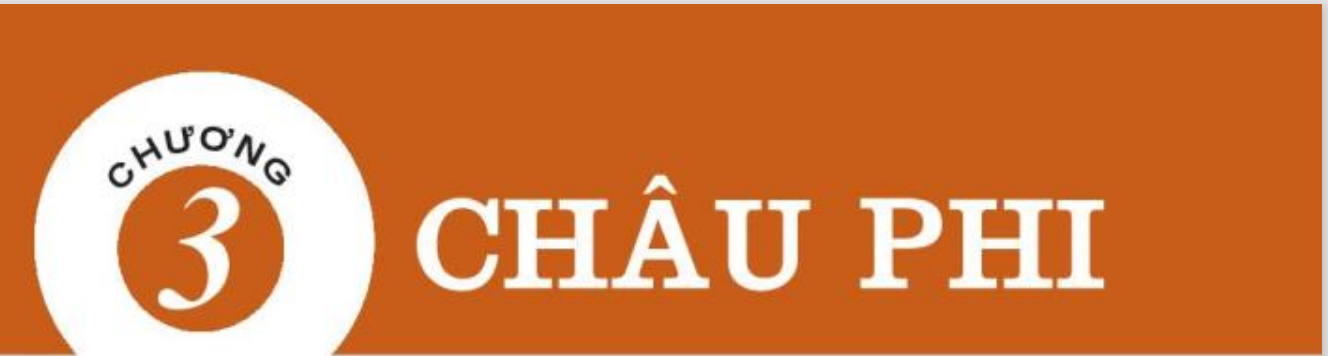 TRONG CHƯƠNG TRÌNH NÀY, EM SẼ TÌM HIỂU VỀ:
Vị trí địa lí, đặc điểm tự nhiên châu Phi
Đặc điểm dân cư, xã hội châu Phi
[Speaker Notes: Tác giả biên soạn: :Lê Thị Chinh: Zalo: 0982276629. Fb:https://www.facebook.com/ti.gon.566. Nhóm chia sẻ tài liệu:https://www.facebook.com/groups/1448467355535530. Mong nhận được sự phản hồi,góp ý từ quý thầy cô để bộ giáo án được hoàn thiện. Trân trọng!]
K-W- L
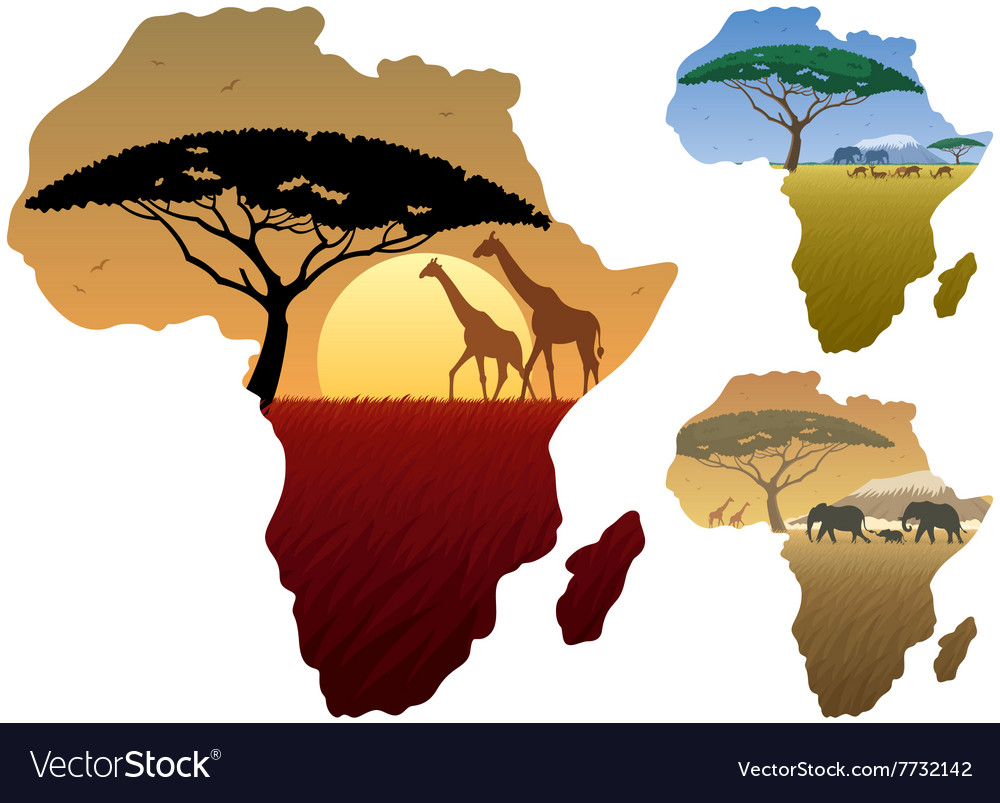 Em đã biết gì về Châu Phi?
Những điều em muốn biết 
	   khi tìm hiểu về Châu Phi?
VỊ TRÍ ĐỊA LÍ, ĐẶC ĐIỂM TỰ NHIÊN CHÂU PHI
BÀI 9
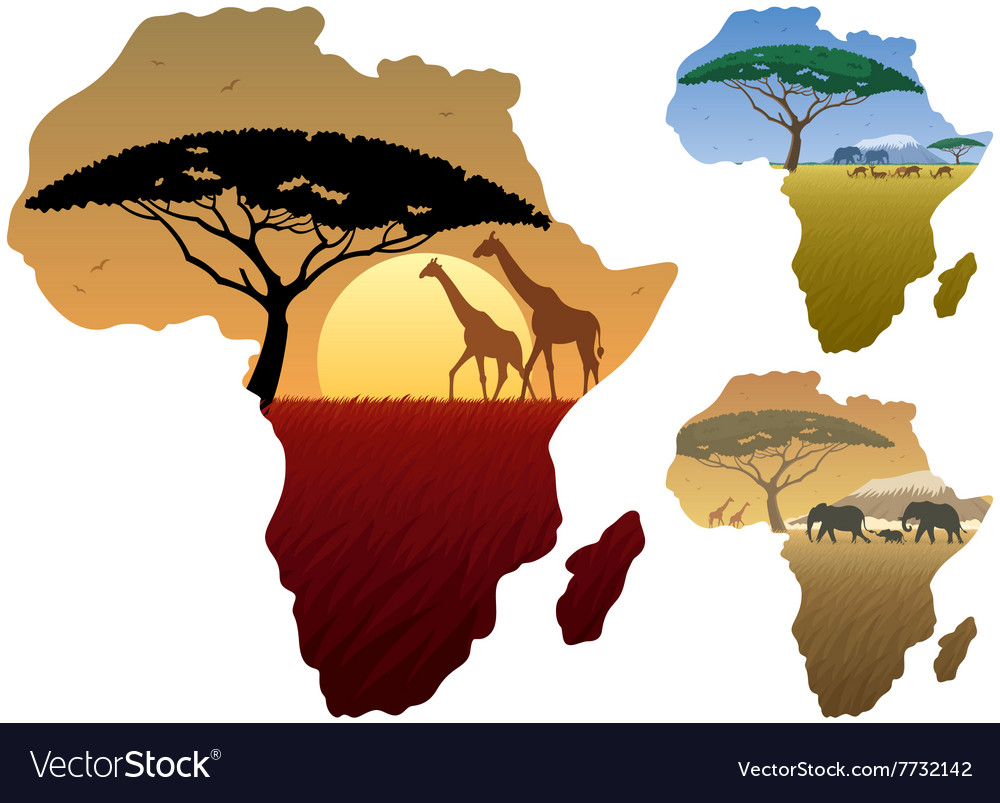 [Speaker Notes: Tác giả biên soạn: :Lê Thị Chinh: Zalo: 0982276629. Fb:https://www.facebook.com/ti.gon.566. Nhóm chia sẻ tài liệu:https://www.facebook.com/groups/1448467355535530. Mong nhận được sự phản hồi,góp ý từ quý thầy cô để bộ giáo án được hoàn thiện. Trân trọng!]
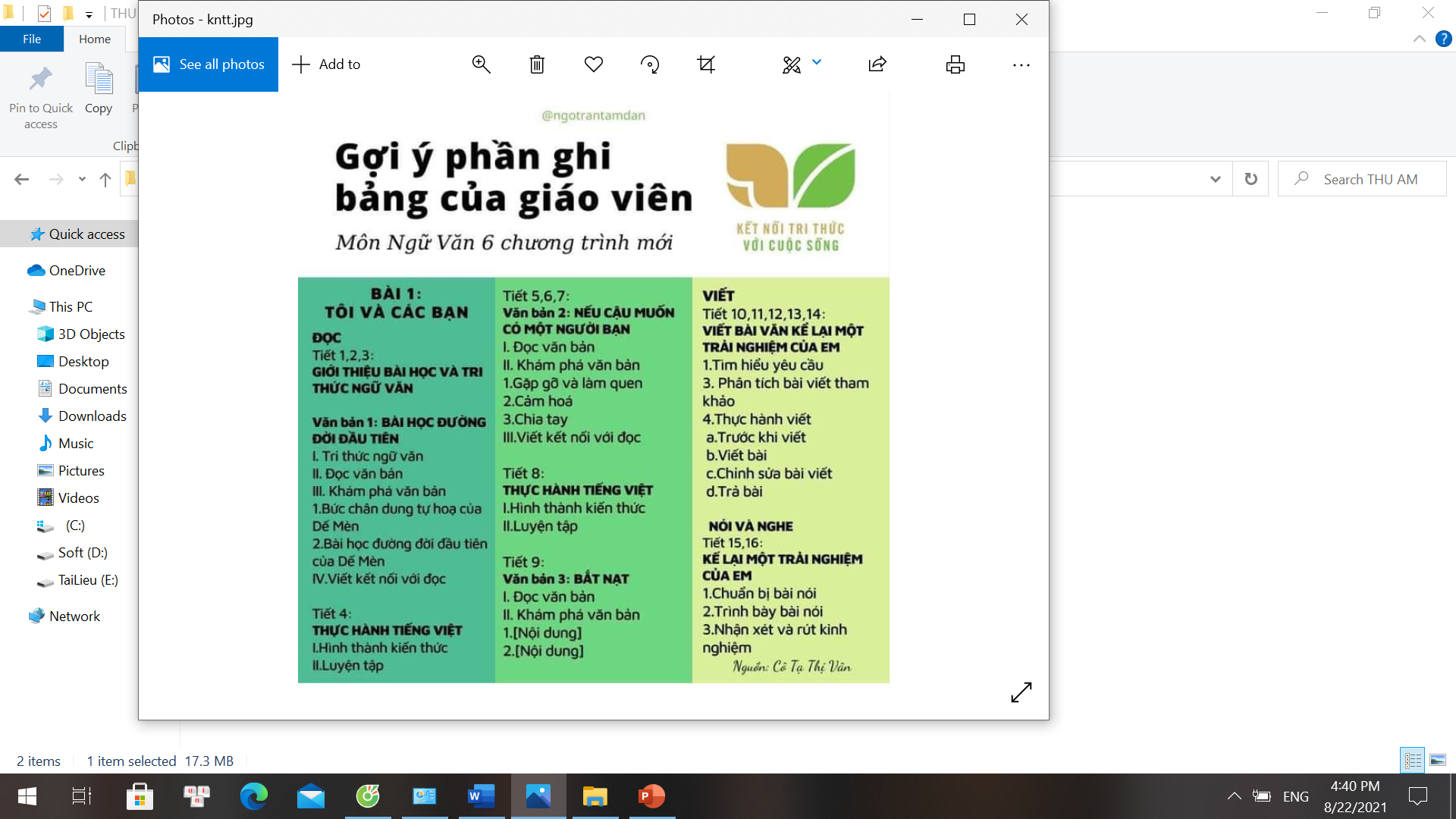 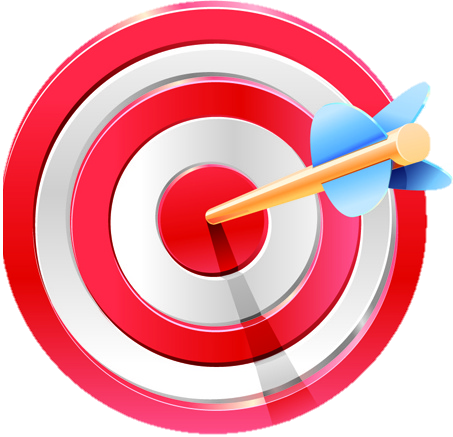 1
Vị trí địa lí,hình dạng và kích thước
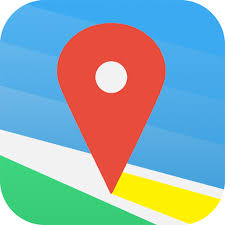 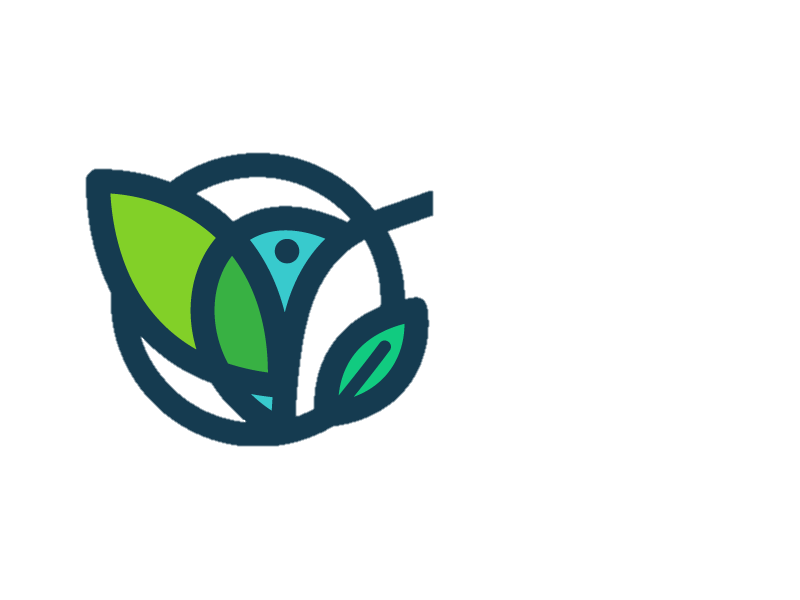 2
3
Đặc điểm tự nhiên
Vấn đề môi trường trong sử dụng tự nhiên
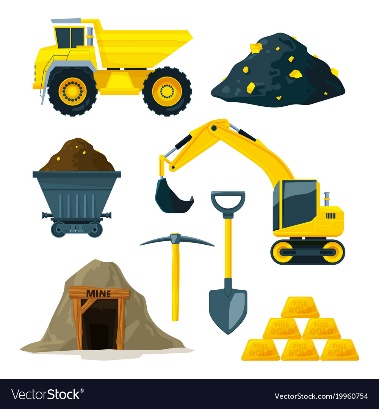 [Speaker Notes: Tác giả biên soạn: :Lê Thị Chinh: Zalo: 0982276629. Fb:https://www.facebook.com/ti.gon.566. Nhóm chia sẻ tài liệu:https://www.facebook.com/groups/1448467355535530. Mong nhận được sự phản hồi,góp ý từ quý thầy cô để bộ giáo án được hoàn thiện. Trân trọng!]
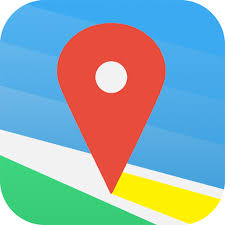 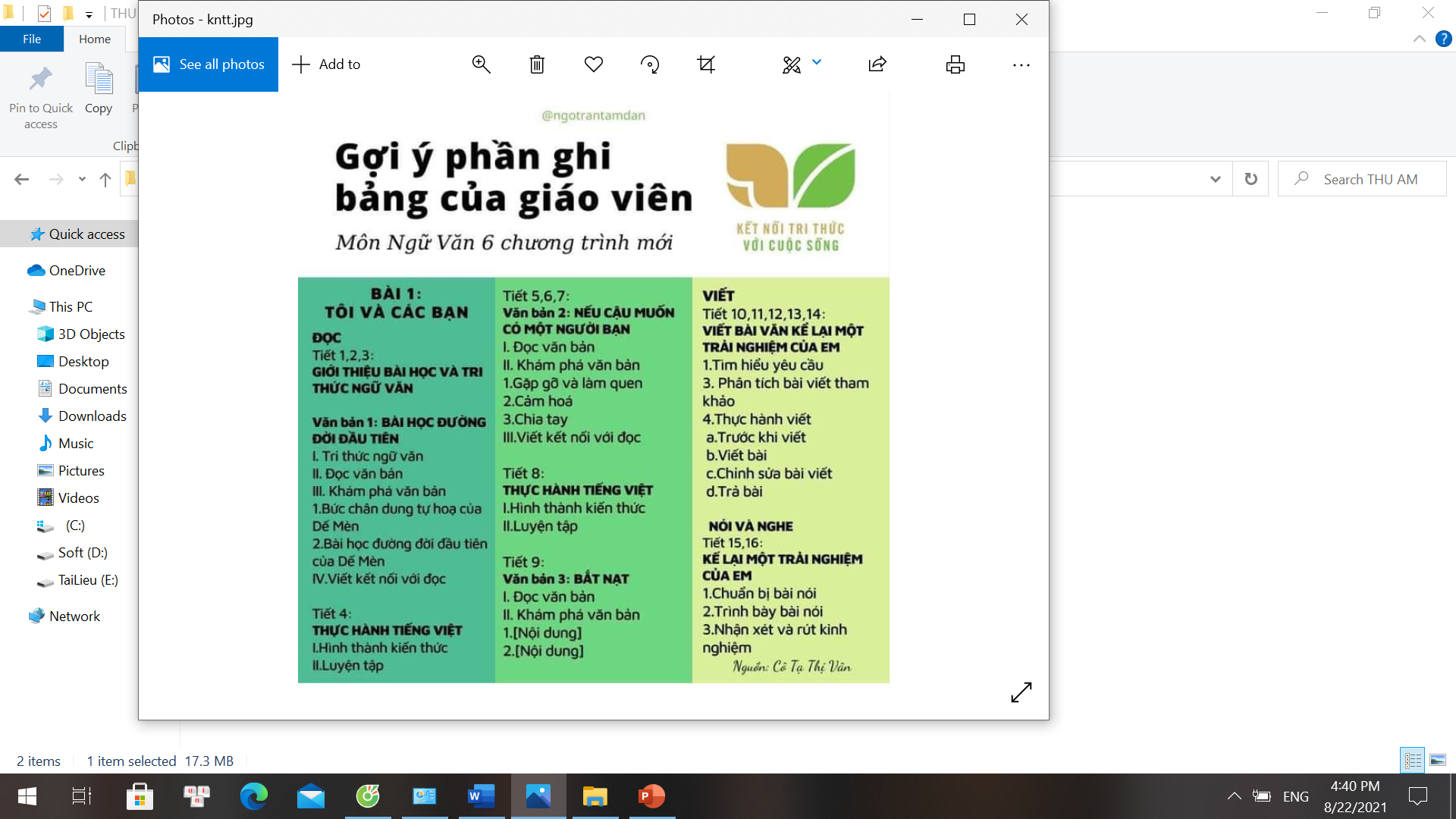 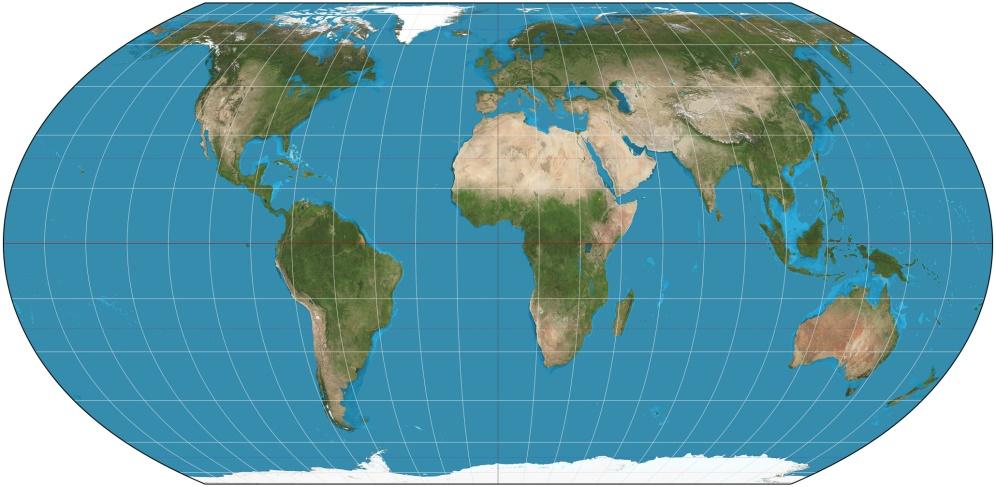 1
Vị trí địa lí,hình dạng và kích thước
Xác định vị trí Châu Phi trên bản đồ thế giới
Châu Phi là châu lục lớn thứ 3
 thế giới sau châu Á và châu Mỹ
Bản đồ thế giới
[Speaker Notes: Tác giả biên soạn: :Lê Thị Chinh: Zalo: 0982276629. Fb:https://www.facebook.com/ti.gon.566. Nhóm chia sẻ tài liệu:https://www.facebook.com/groups/1448467355535530. Mong nhận được sự phản hồi,góp ý từ quý thầy cô để bộ giáo án được hoàn thiện. Trân trọng!]
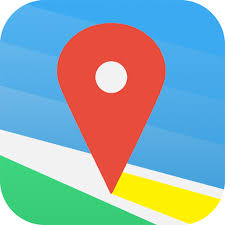 AI NHANH HƠN
Quan sát bản đồ, SGK, hoàn thành phiếu học tập
Làm việc theo cặp
Cặp nhanh nhất được điểm cộng
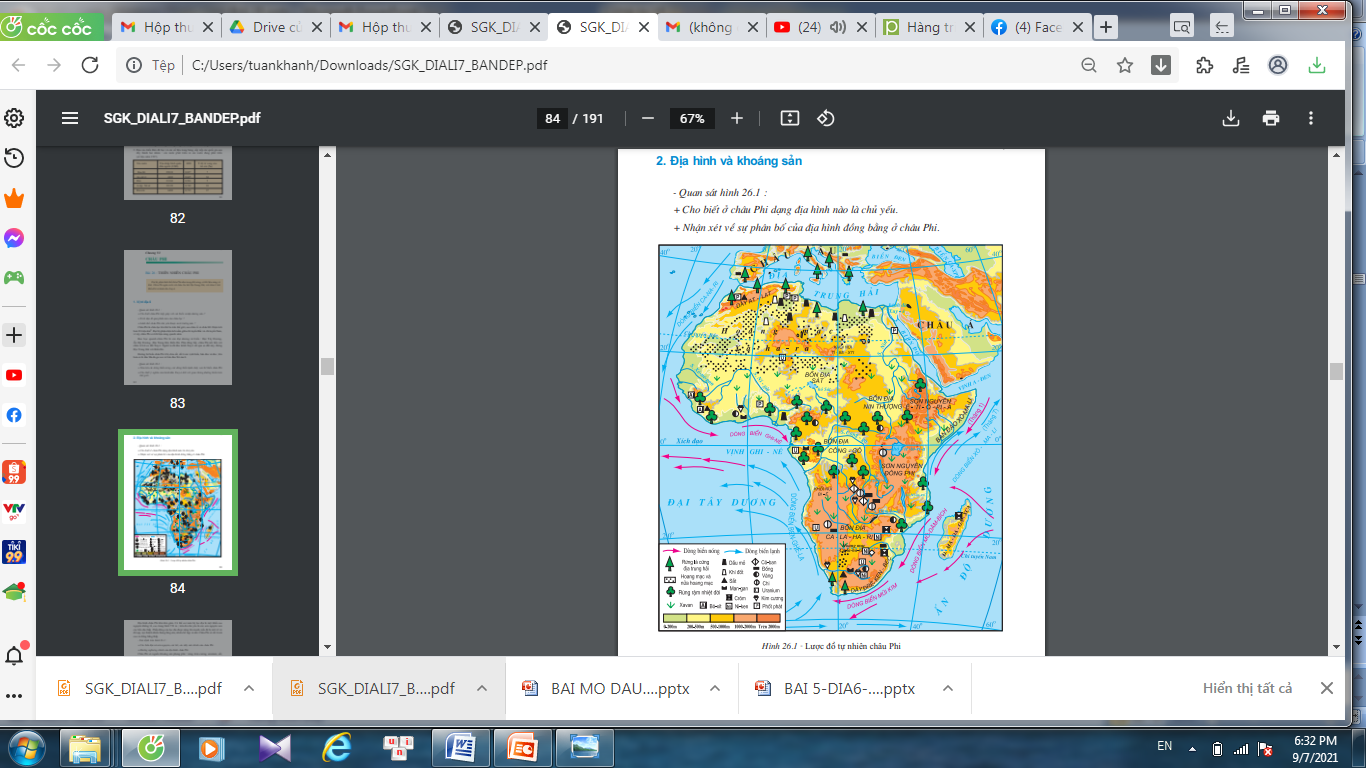 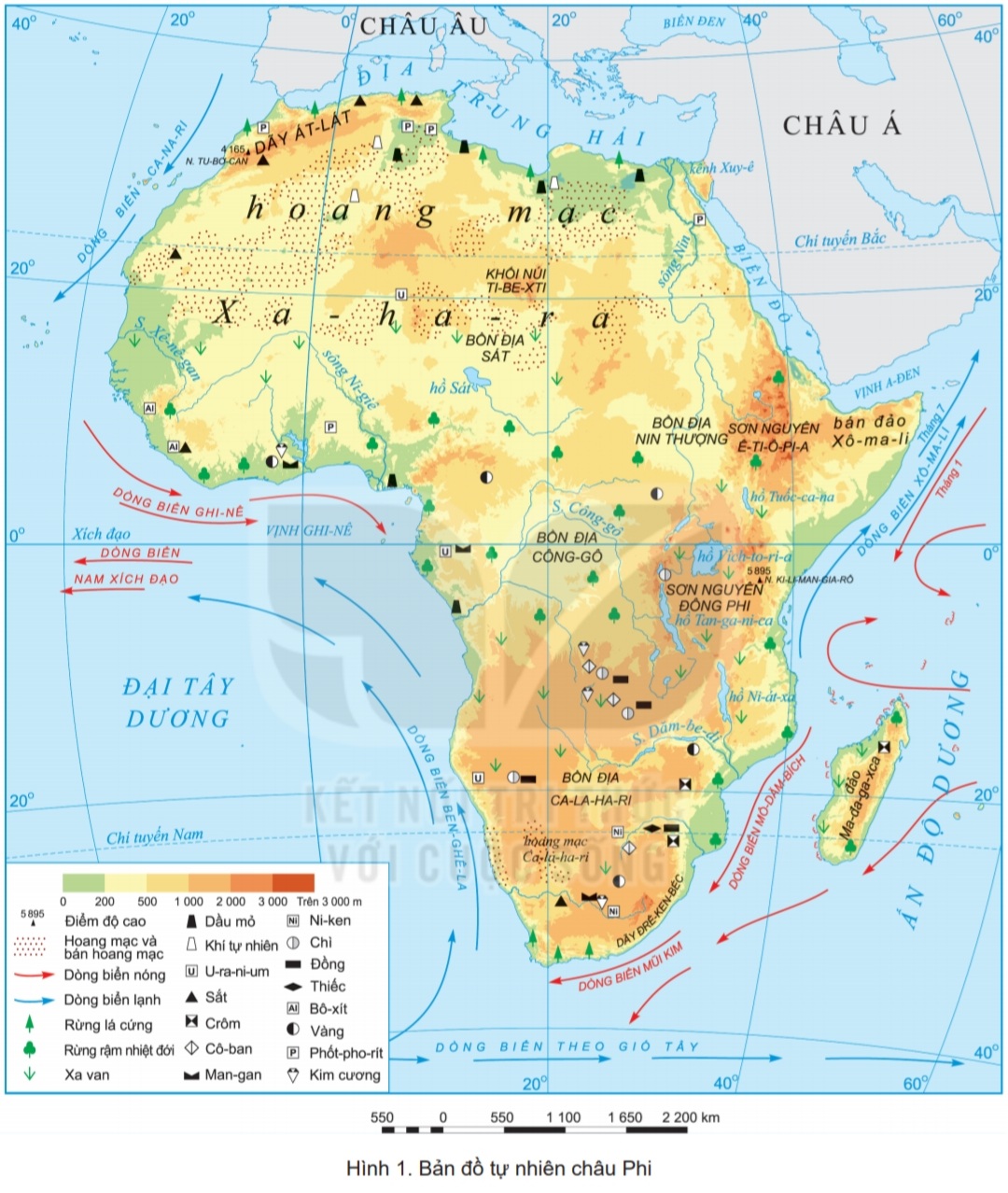 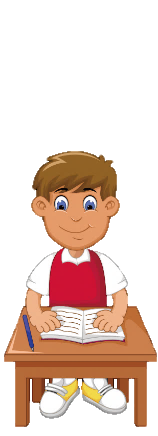 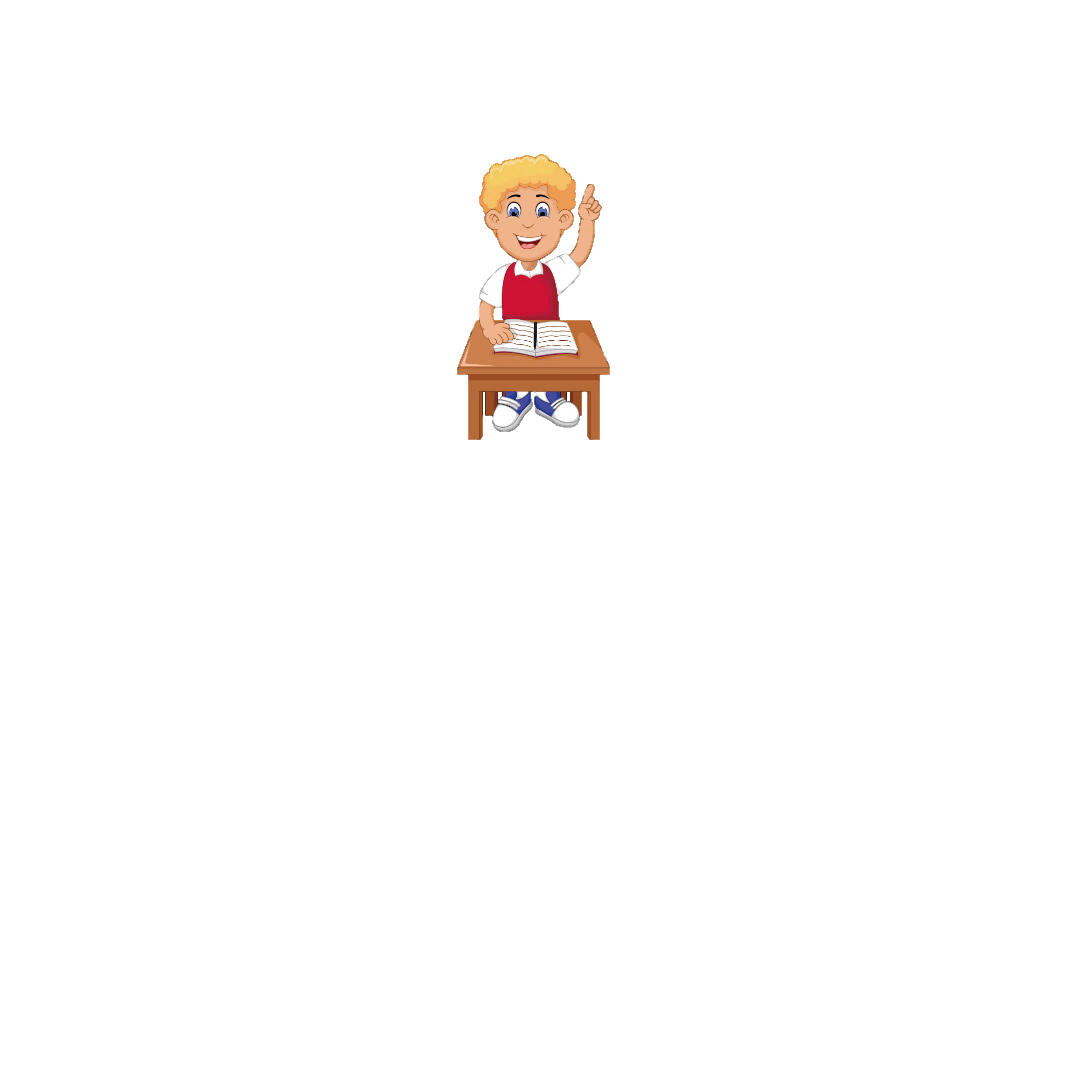 Hình 1. Bản đồ tự nhiên Châu Phi
Mũi Blăng 37020'B
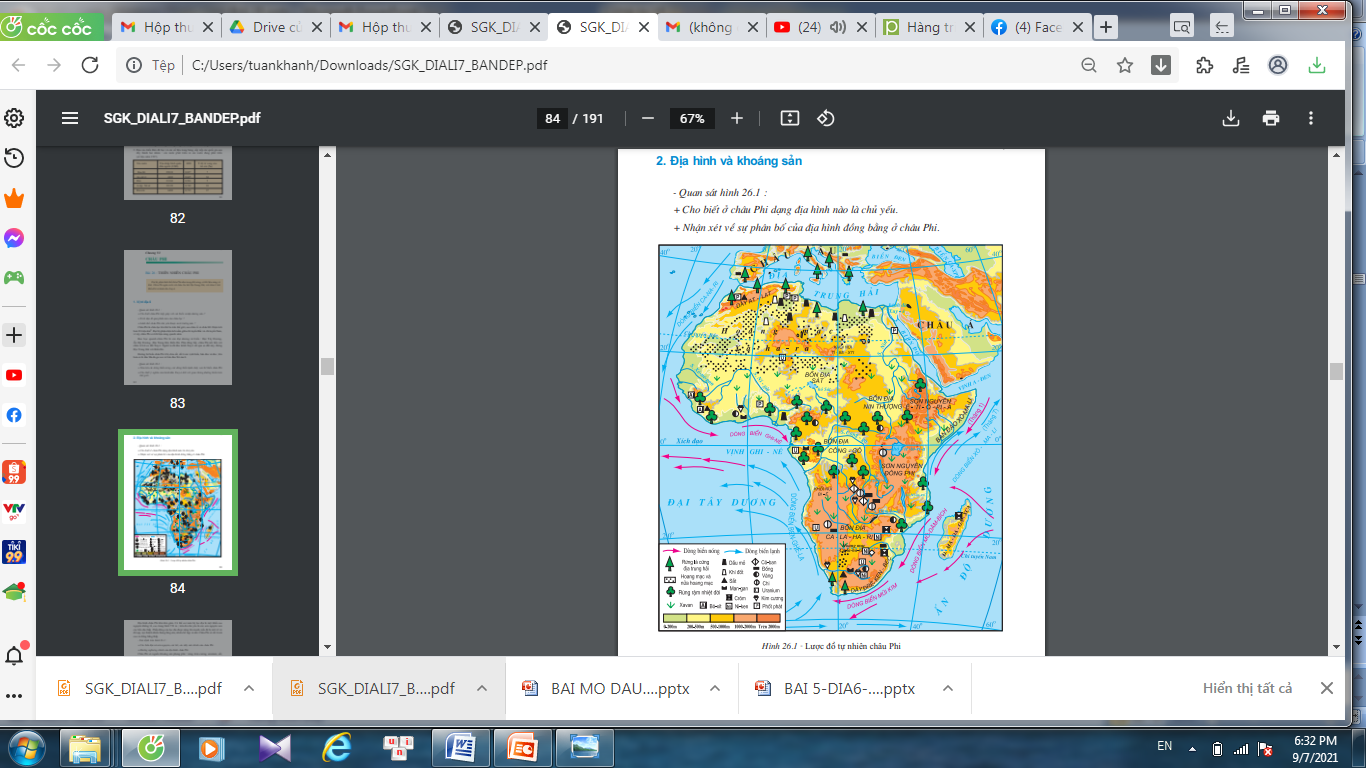 Châu Âu
Nằm trong khoảng vĩ độ từ 37020‘B đến 34052‘N
Châu Á
1
Vị trí địa lí,hình dạng và kích thước
Mũi An ma di 17033'T
Diện tích : 30 triệu Km2
Mũi  Haphun 510232'Đ
Tiếp giáp
+ Biển: biển Địa Trung Hải, biển Đỏ.
+ Đại dương: Ấn Độ Dương và Đại Tây Dương.
+ Châu lục: châu Âu, châu Á.
Đại Tây Dương
Ấn Độ Dương
Mũi  Kim 34052'N
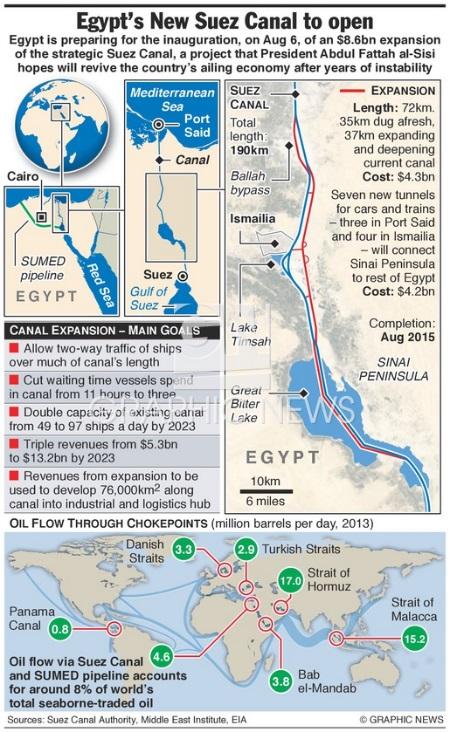 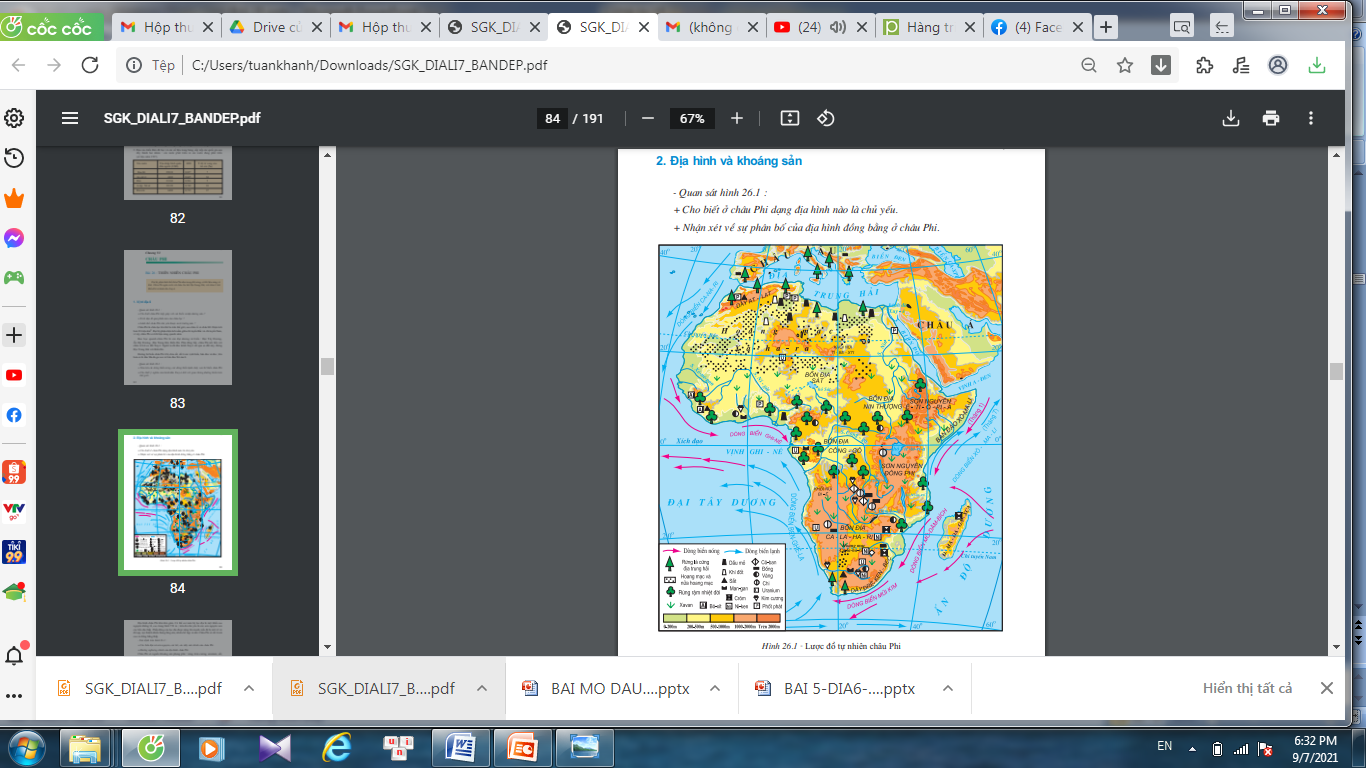 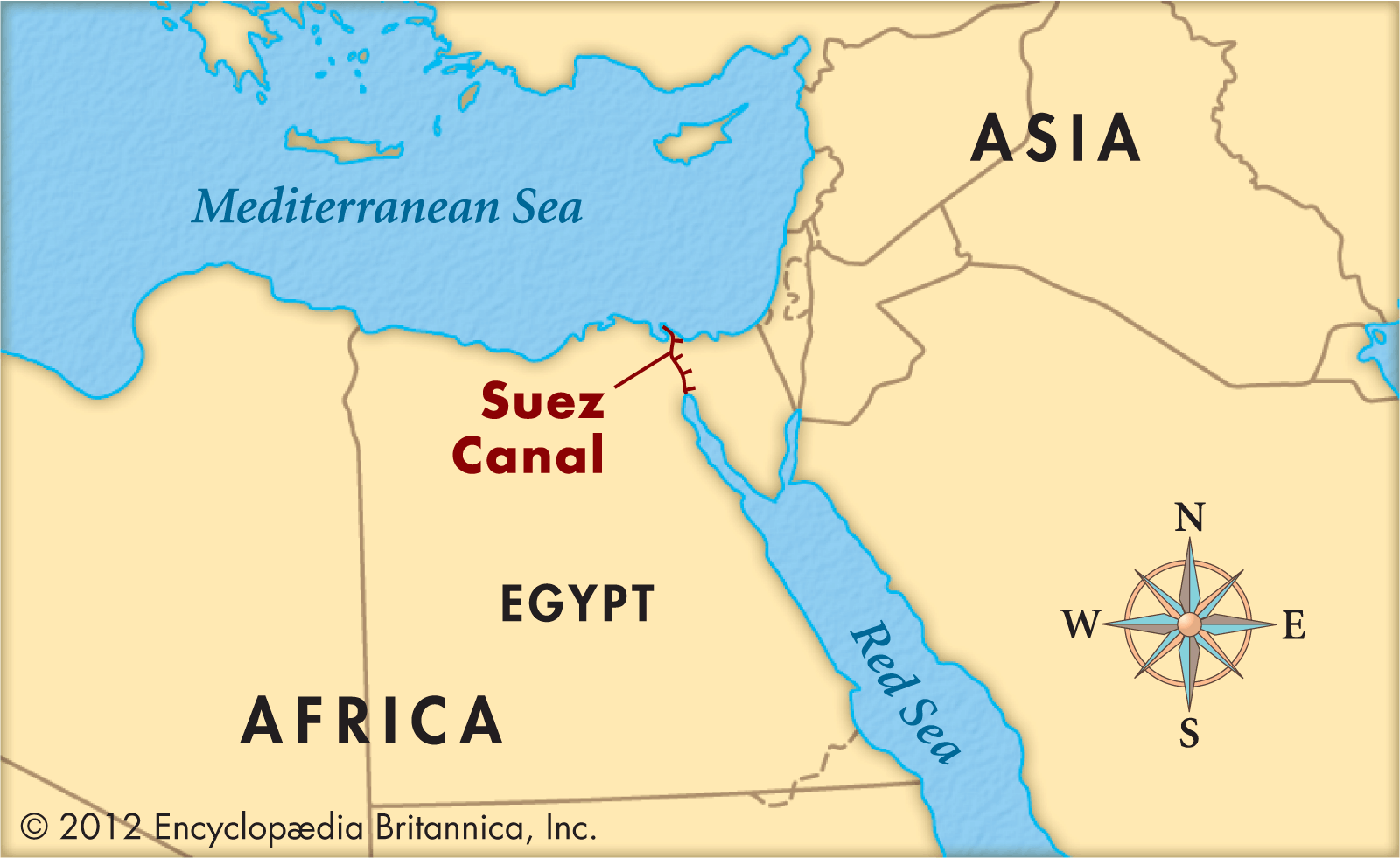 + Xác định vị trí của kênh đào Xuy-ê
+ Nếu không có kênh đào này thì chuyện
 gì xảy ra?Kinh tế thế giới sẽ ảnh hưởng
 thế nào?
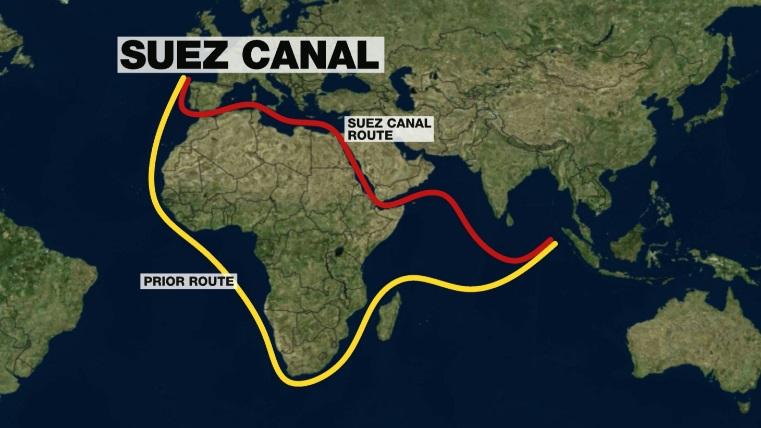 Xem video về kênh đào xuye
[Speaker Notes: Xem video về kênh đào xuye]
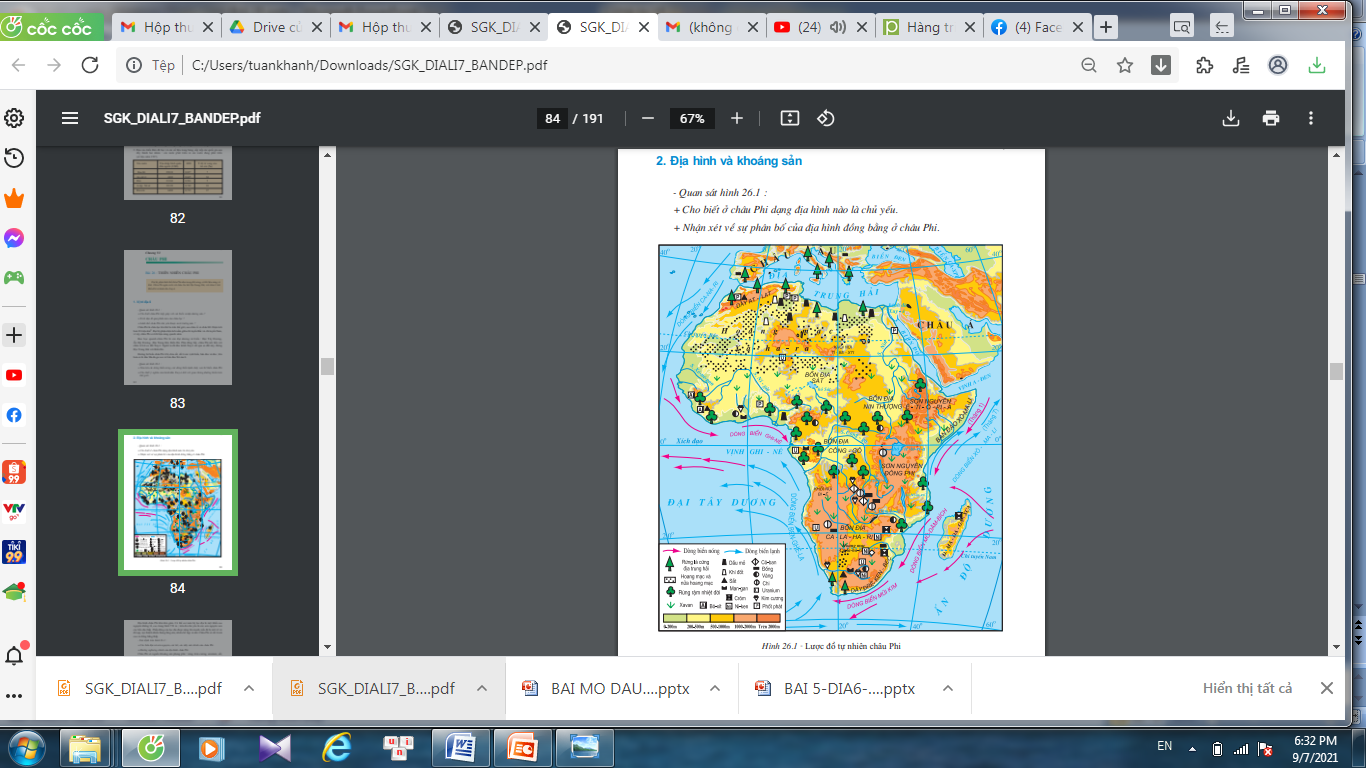 Nêu tên các dòng biển nóng, dòng biển
 lạnh chạy ven bờ biển Châu Phi?
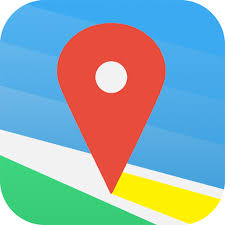 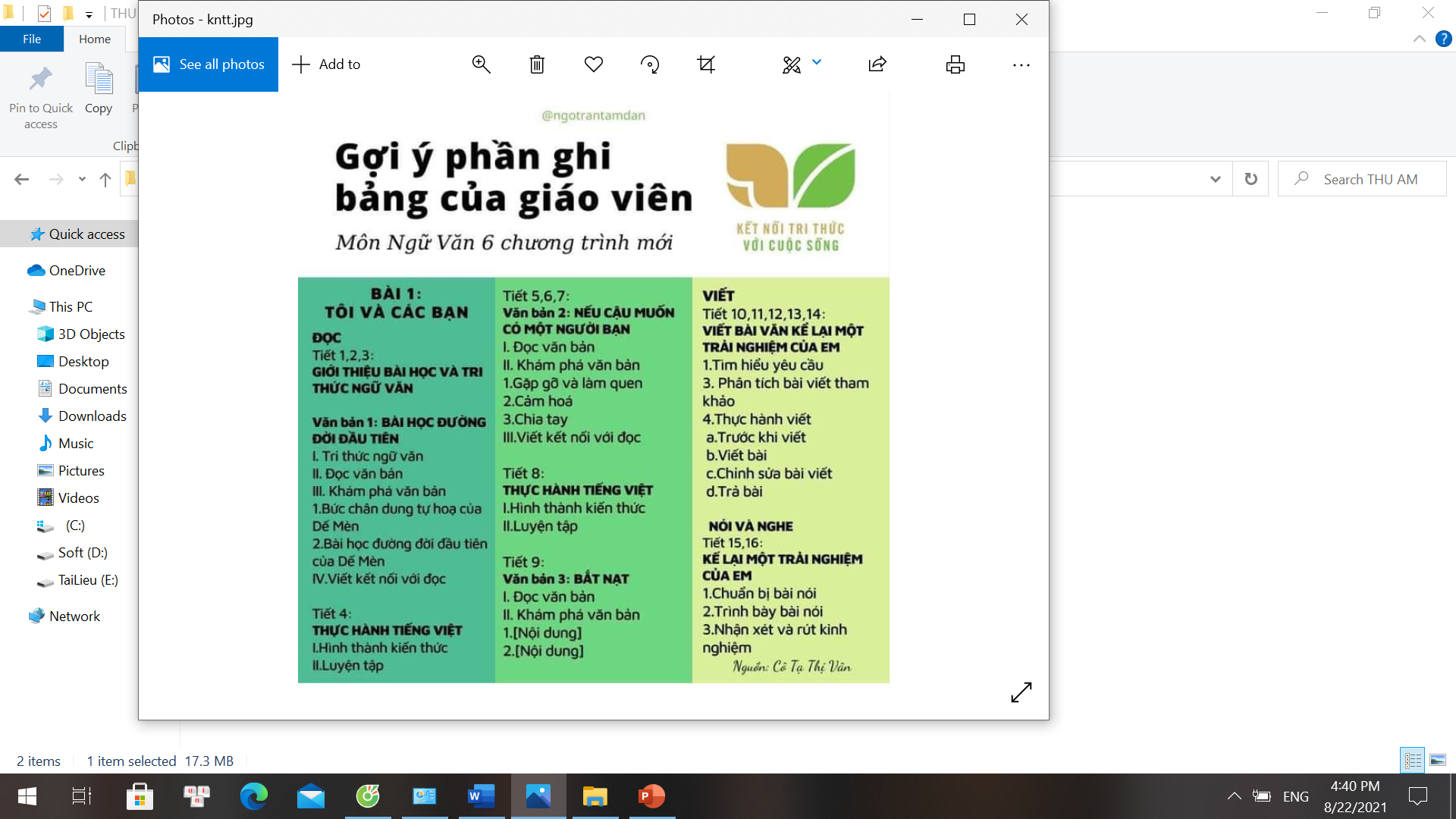 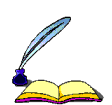 Vị trí tiếp giáp:
  + Tiếp giáp các biển, đại dương: Địa Trung Hải, Đại Tây Dương, Biển Đỏ, Ấn Độ Dương.
  + Tiếp giáp với châu Á qua kênh đào Xuy-ê, ngăn cách với châu Âu bởi Địa Trung Hải.
- Châu lục lớn thứ 3 thế giới (hơn 30 triệu km2). 
+ Hình dạng: Dạng hình khối rõ rệt, đường bờ biển ít bị chia cắt, rất ít vịnh biển, đảo, bán đảo.
1
Vị trí địa lí,hình dạng và kích thước
[Speaker Notes: Tác giả biên soạn: :Lê Thị Chinh: Zalo: 0982276629. Fb:https://www.facebook.com/ti.gon.566. Nhóm chia sẻ tài liệu:https://www.facebook.com/groups/1448467355535530. Mong nhận được sự phản hồi,góp ý từ quý thầy cô để bộ giáo án được hoàn thiện. Trân trọng!]
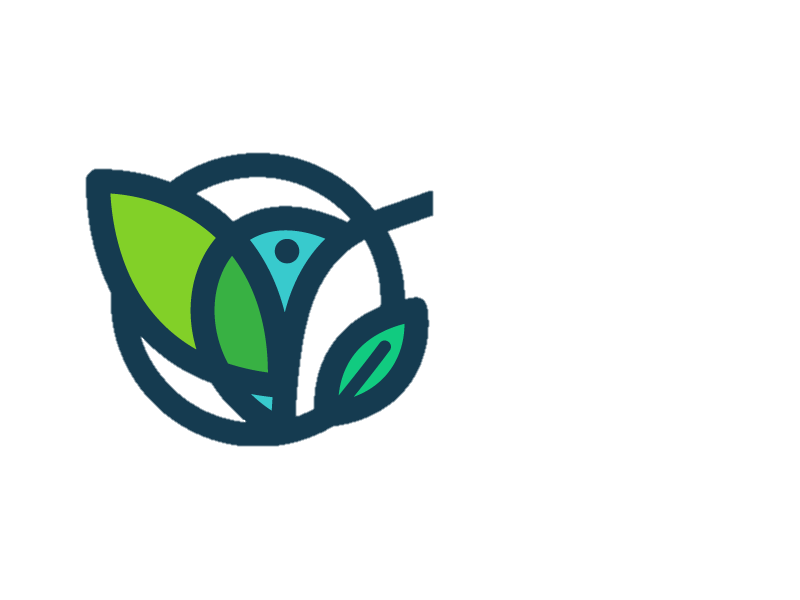 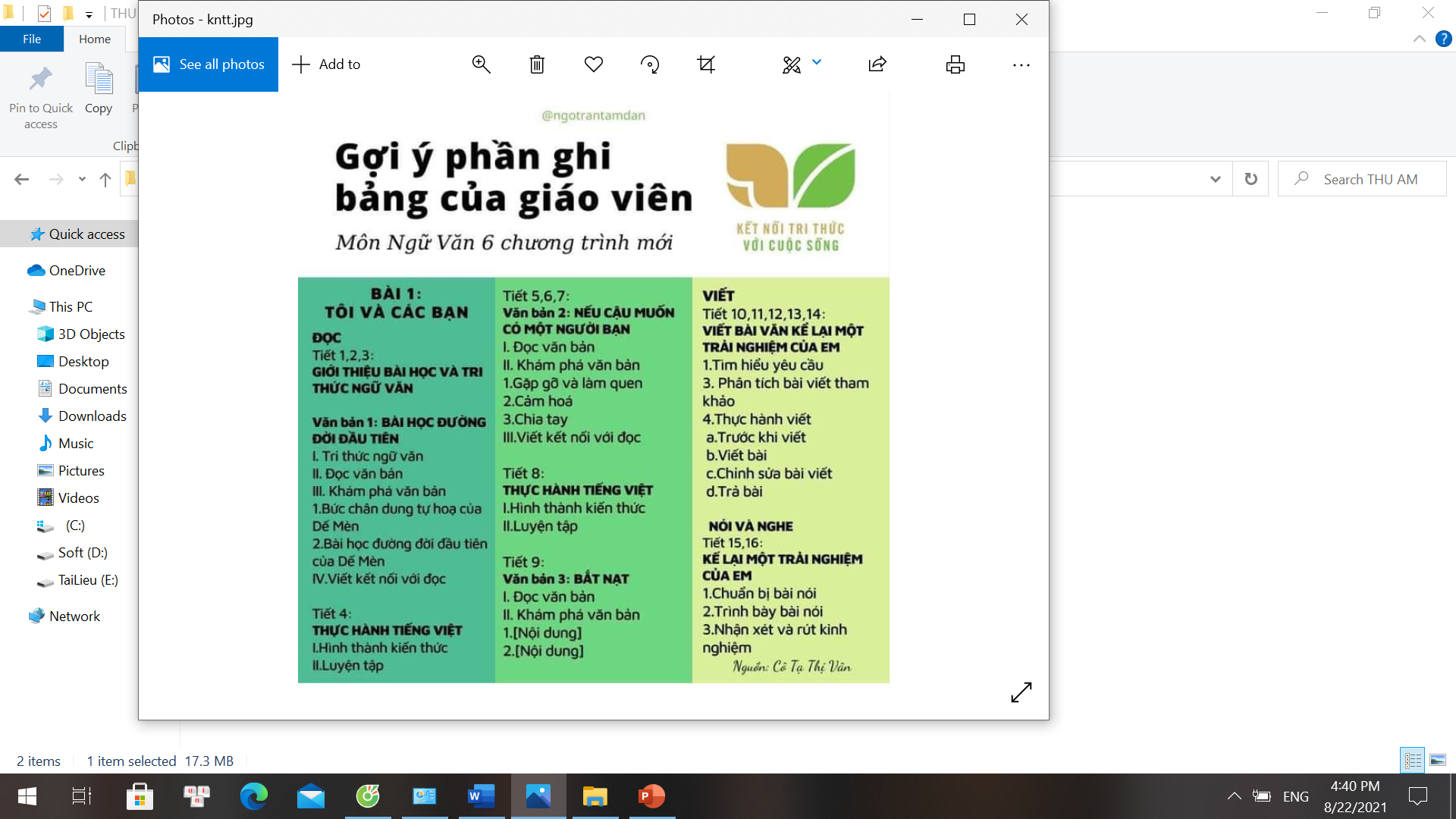 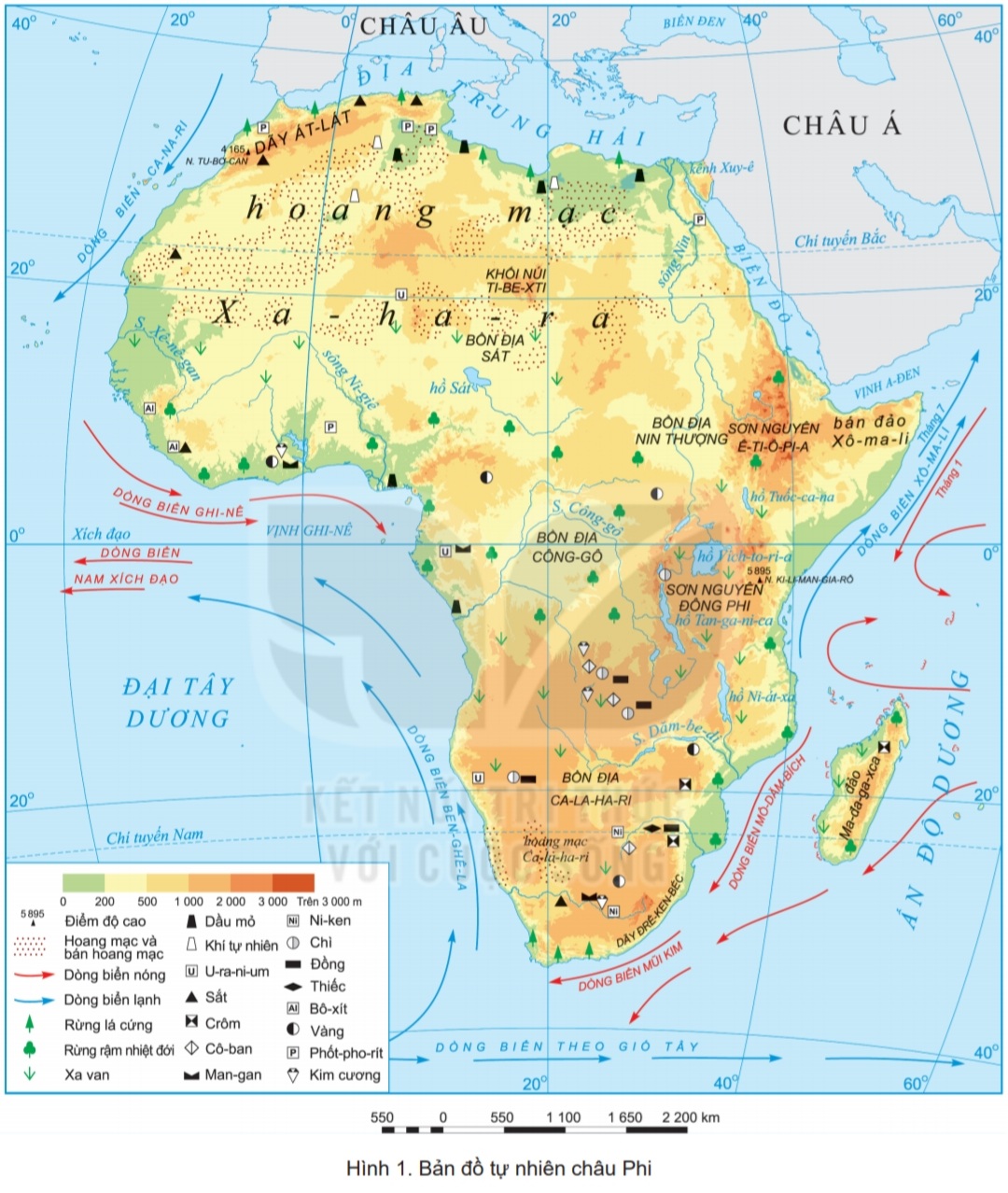 NHÓM TÀI NĂNG
Dựa vào thông tin trong mục a và hình 1, hãy hoàn thành nội dung PHT
- Nhóm 1,3: Trình bày đặc điểm địa hình châu Phi.
- Nhóm 2,4: Xác định vị trí phân bố một số khoáng sản chính ở châu Phi.
Thảo luận nhóm 4; Thời gian: 3 phút
2
Đặc điểm tự nhiên
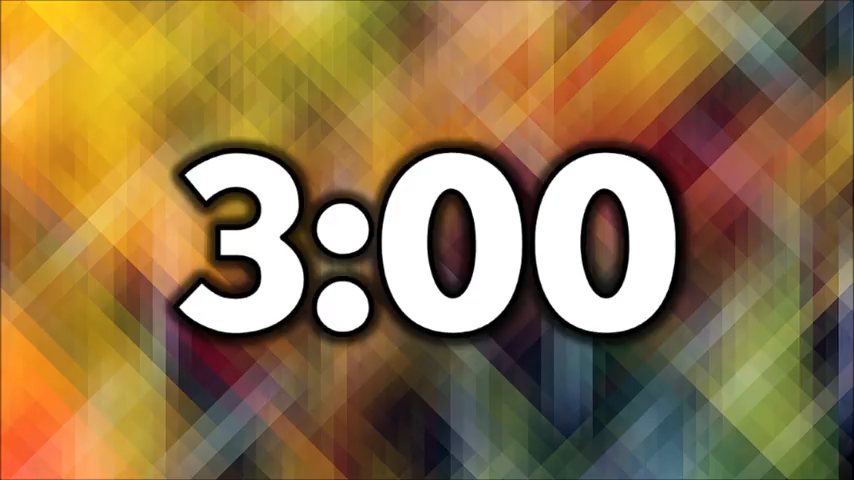 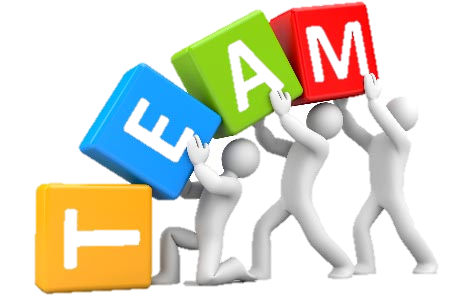 Hình 1. Bản đồ tự nhiên Châu Phi
[Speaker Notes: Tác giả biên soạn: :Lê Thị Chinh: Zalo: 0982276629. Fb:https://www.facebook.com/ti.gon.566. Nhóm chia sẻ tài liệu:https://www.facebook.com/groups/1448467355535530. Mong nhận được sự phản hồi,góp ý từ quý thầy cô để bộ giáo án được hoàn thiện. Trân trọng!]
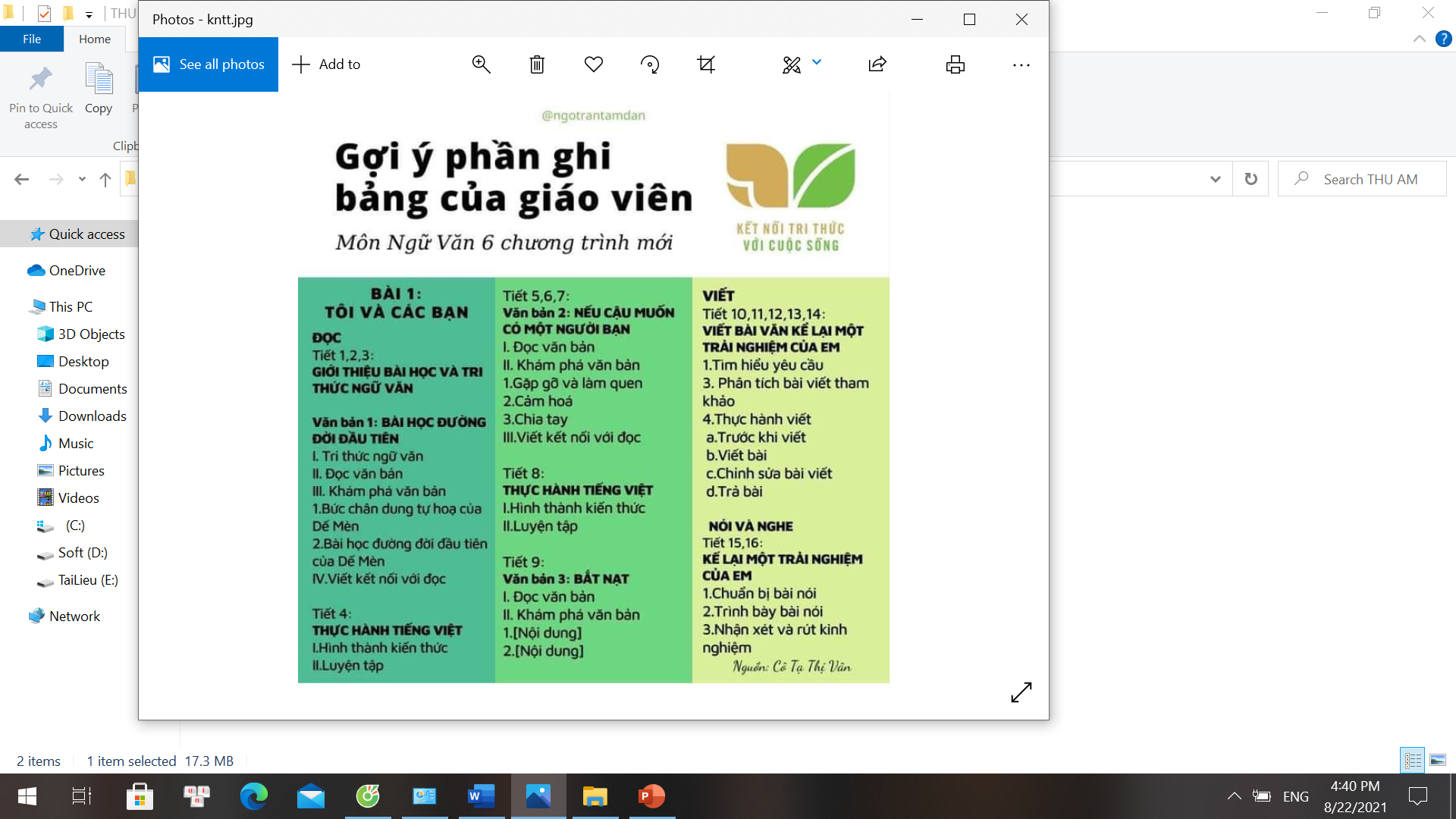 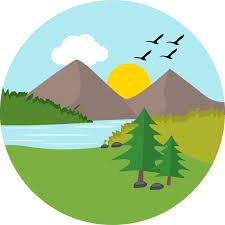 Nhóm 1,3 Tìm hiểu về địa hình
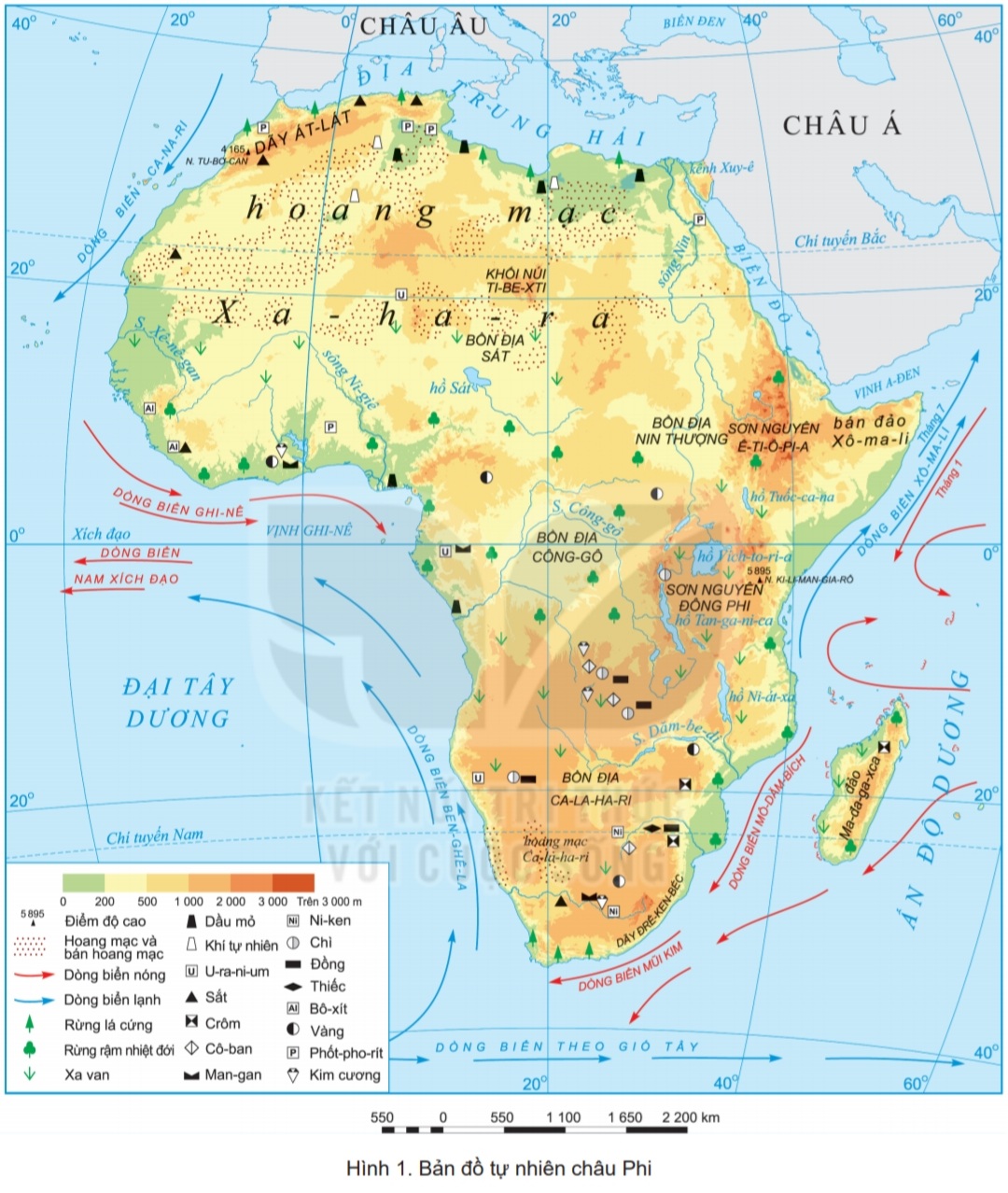 Hình 1. Bản đồ tự nhiên Châu Phi
[Speaker Notes: Tác giả biên soạn: :Lê Thị Chinh: Zalo: 0982276629. Fb:https://www.facebook.com/ti.gon.566. Nhóm chia sẻ tài liệu:https://www.facebook.com/groups/1448467355535530. Mong nhận được sự phản hồi,góp ý từ quý thầy cô để bộ giáo án được hoàn thiện. Trân trọng!]
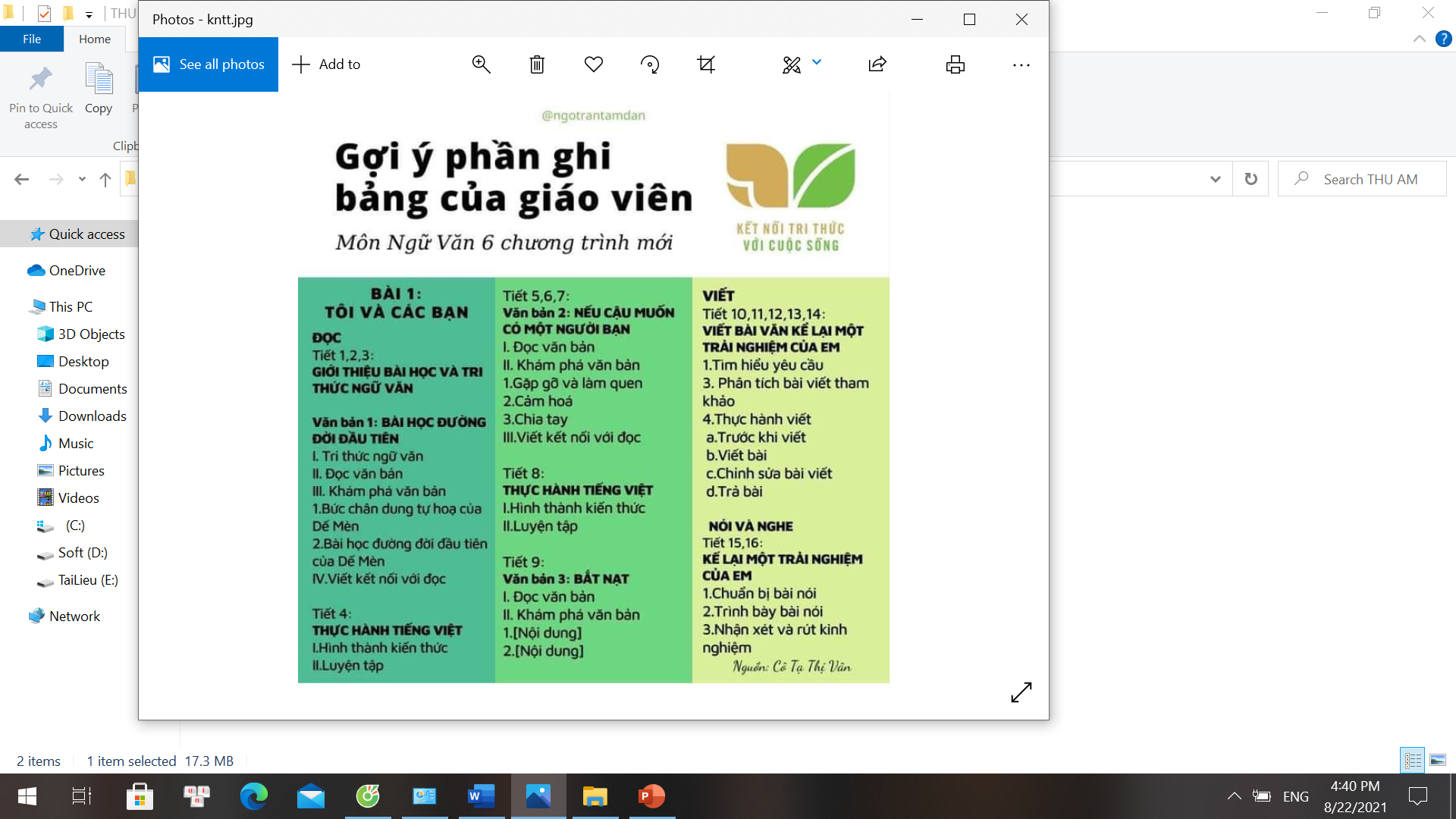 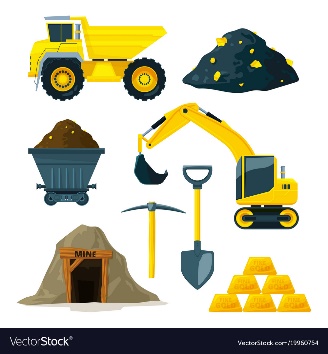 Nhóm 2,4: Tìm hiểu về khoáng sản
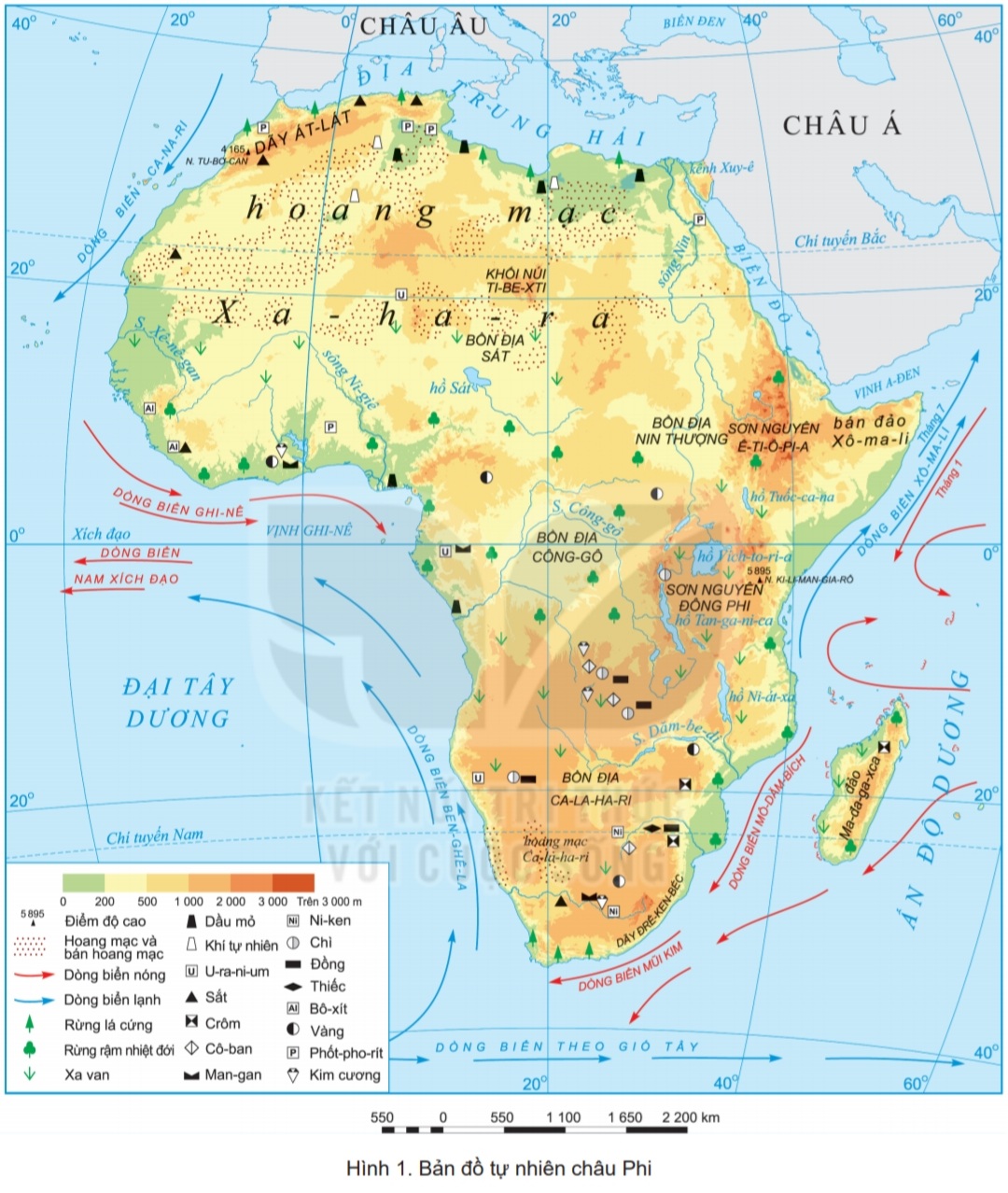 Hình 1. Bản đồ tự nhiên Châu Phi
[Speaker Notes: Tác giả biên soạn: :Lê Thị Chinh: Zalo: 0982276629. Fb:https://www.facebook.com/ti.gon.566. Nhóm chia sẻ tài liệu:https://www.facebook.com/groups/1448467355535530. Mong nhận được sự phản hồi,góp ý từ quý thầy cô để bộ giáo án được hoàn thiện. Trân trọng!]
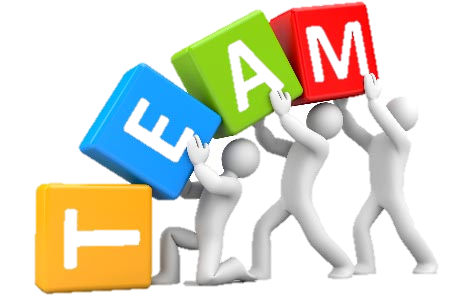 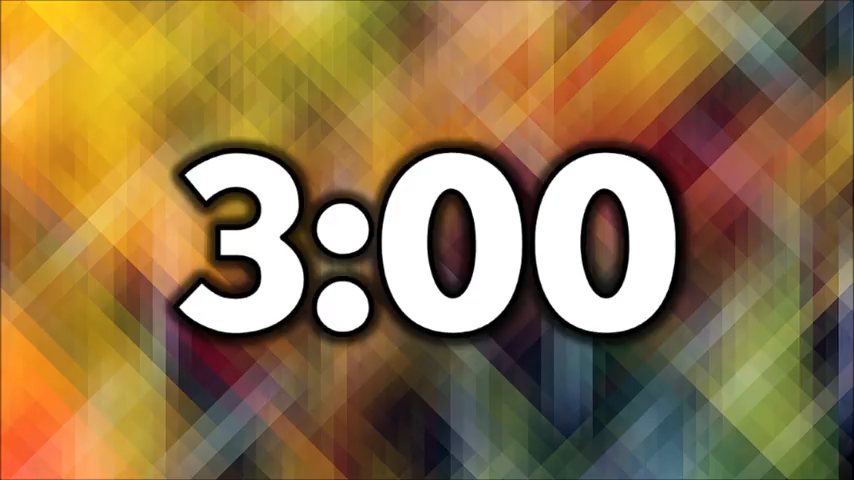 PHIẾU HỌC TẬP
[Speaker Notes: Tác giả biên soạn: :Lê Thị Chinh: Zalo: 0982276629. Fb:https://www.facebook.com/ti.gon.566. Nhóm chia sẻ tài liệu:https://www.facebook.com/groups/1448467355535530. Mong nhận được sự phản hồi,góp ý từ quý thầy cô để bộ giáo án được hoàn thiện. Trân trọng!]
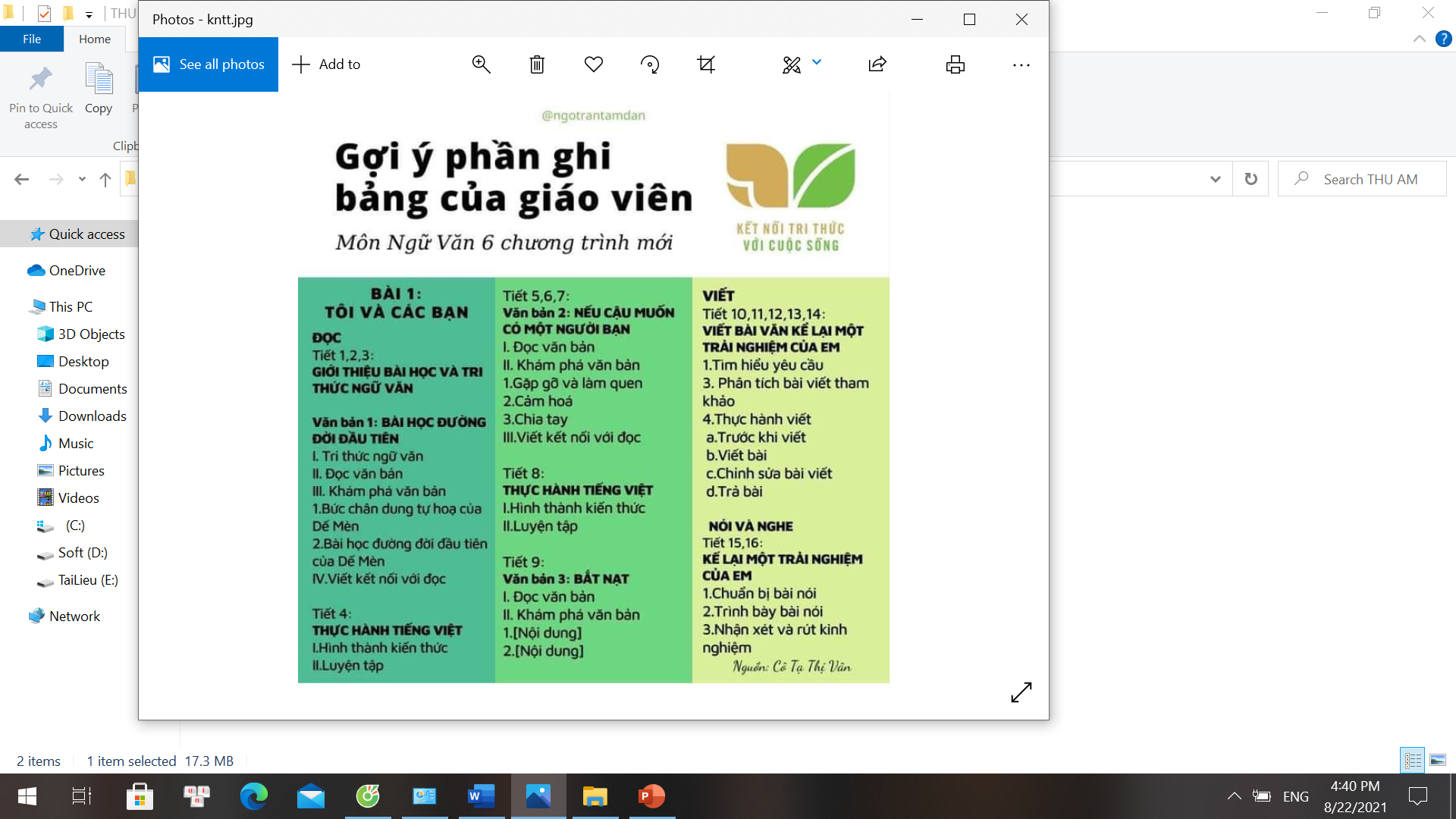 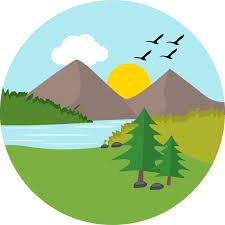 Nhóm 1,3 Tìm hiểu về địa hình
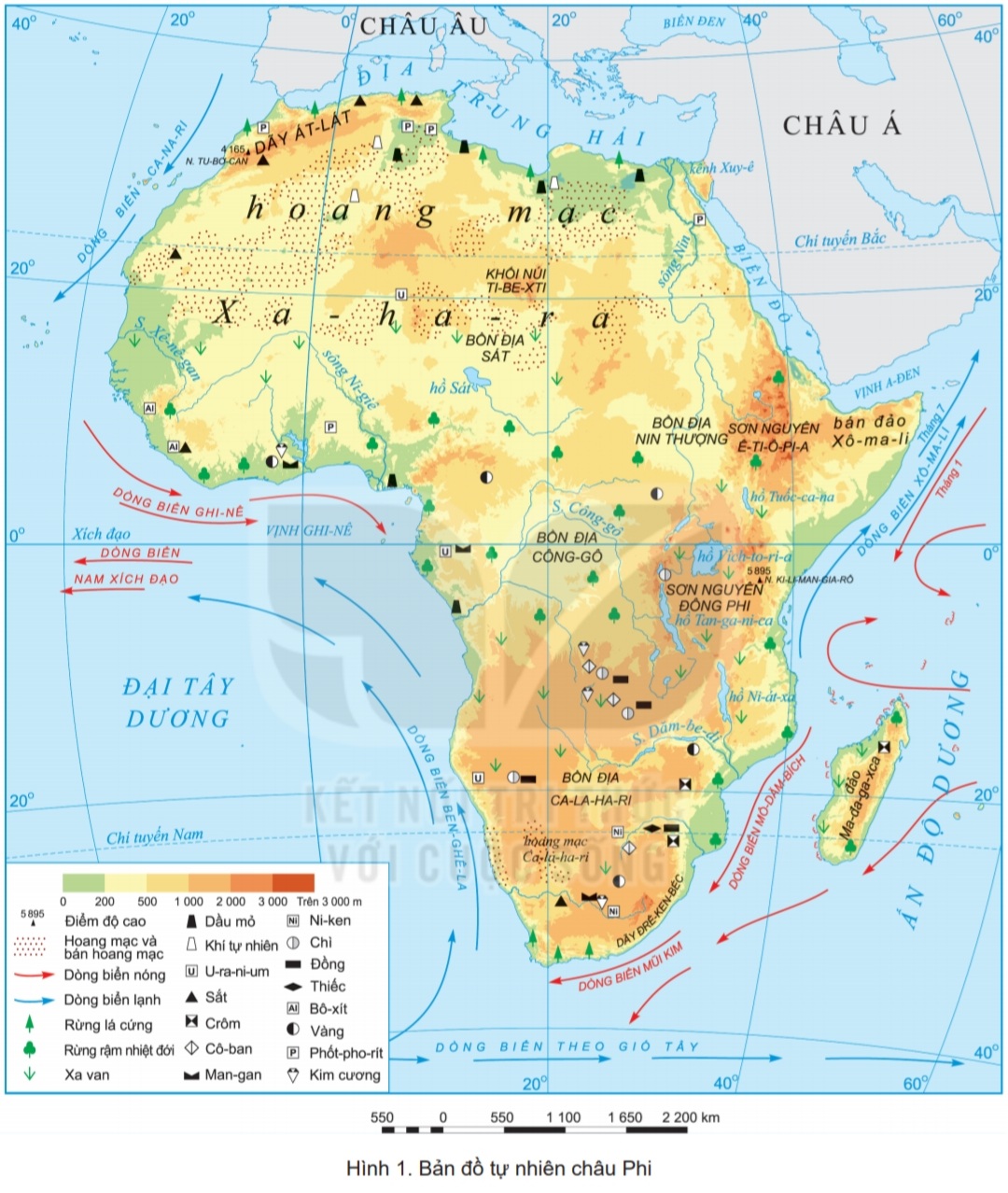 Đông phi, Ê-ti-ô-p-a
Ca-la-ha-ri,Đông Phi Công-gô, 
Sát, Nin Thượng
Nhỏ hẹp,thấp ở ven biển
Dãy At-lat, dãy Đrê-ken-bec
Tây Bắc - Đông Nam
Ít núi cao và đồng bằng thấp, chủ yếu là các sơn nguyên xen các bồn địa thấp.
Hình 1. Bản đồ tự nhiên Châu Phi
[Speaker Notes: Tác giả biên soạn: :Lê Thị Chinh: Zalo: 0982276629. Fb:https://www.facebook.com/ti.gon.566. Nhóm chia sẻ tài liệu:https://www.facebook.com/groups/1448467355535530. Mong nhận được sự phản hồi,góp ý từ quý thầy cô để bộ giáo án được hoàn thiện. Trân trọng!]
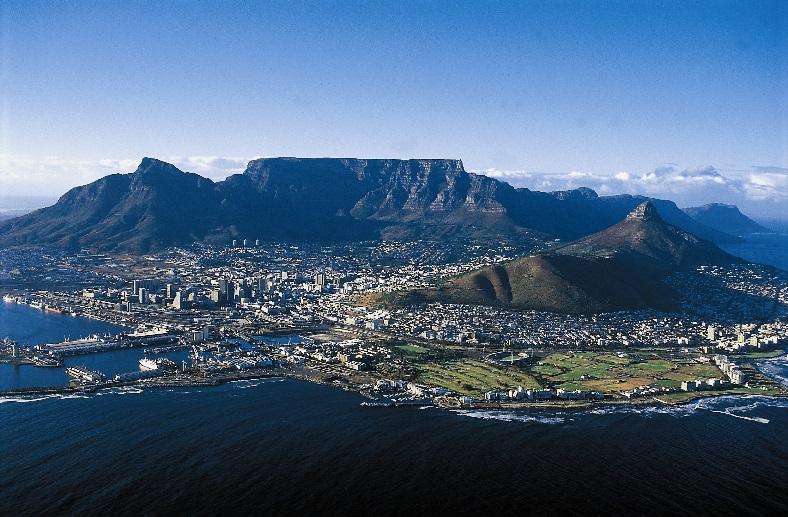 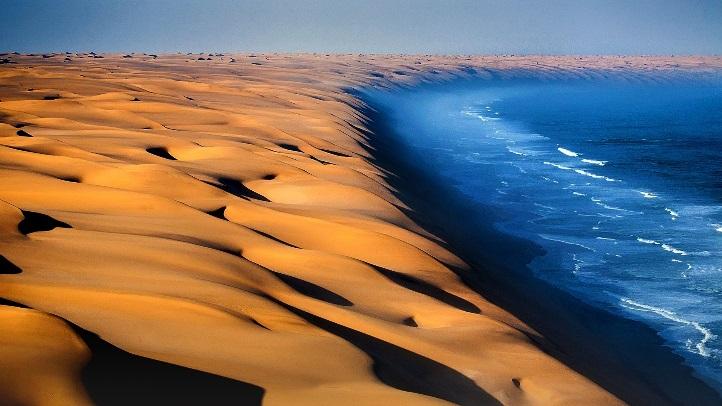 Hoang mạc Namib
Núi Bàn – Nam Phi
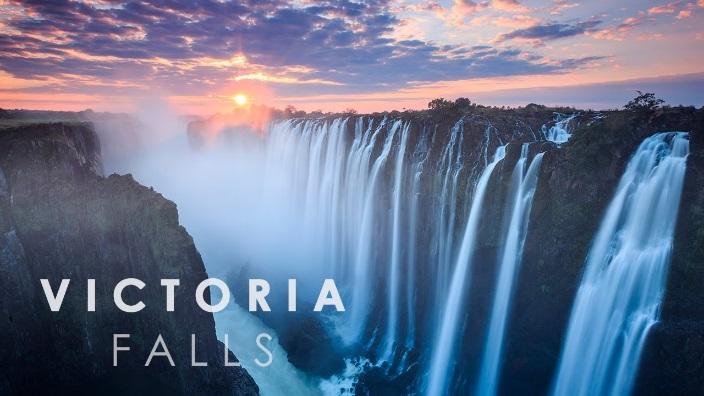 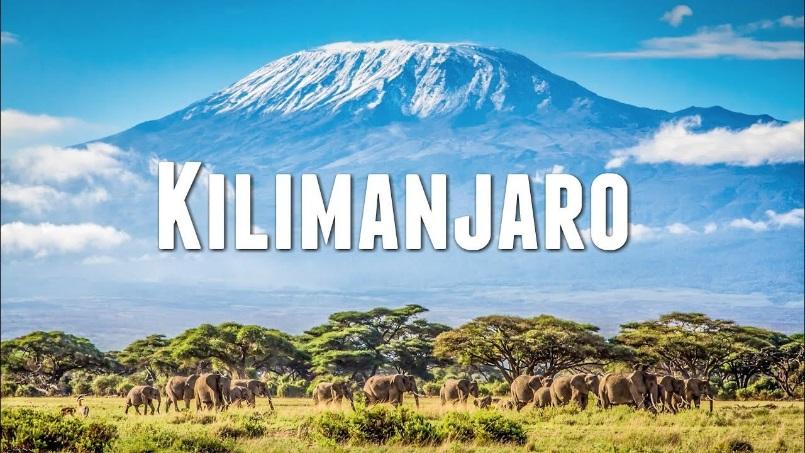 [Speaker Notes: Tác giả biên soạn: :Lê Thị Chinh: Zalo: 0982276629. Fb:https://www.facebook.com/ti.gon.566. Nhóm chia sẻ tài liệu:https://www.facebook.com/groups/1448467355535530. Mong nhận được sự phản hồi,góp ý từ quý thầy cô để bộ giáo án được hoàn thiện. Trân trọng!]
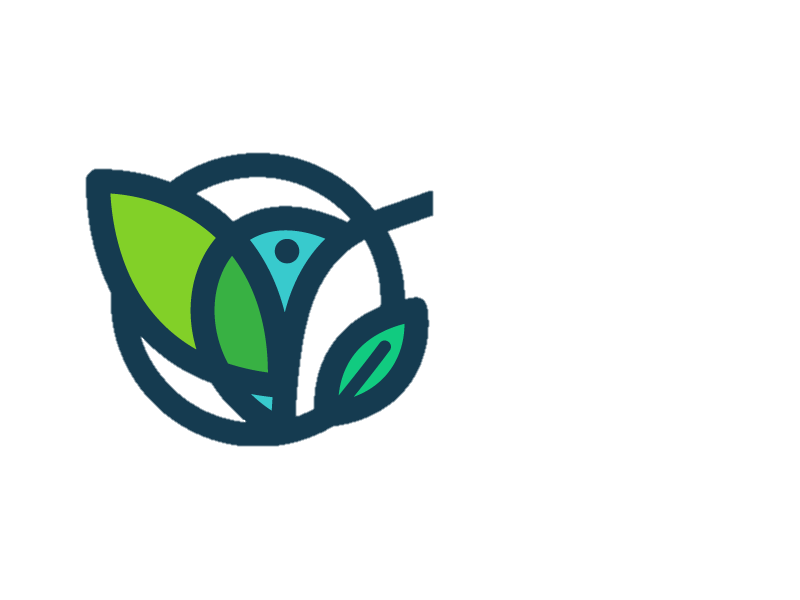 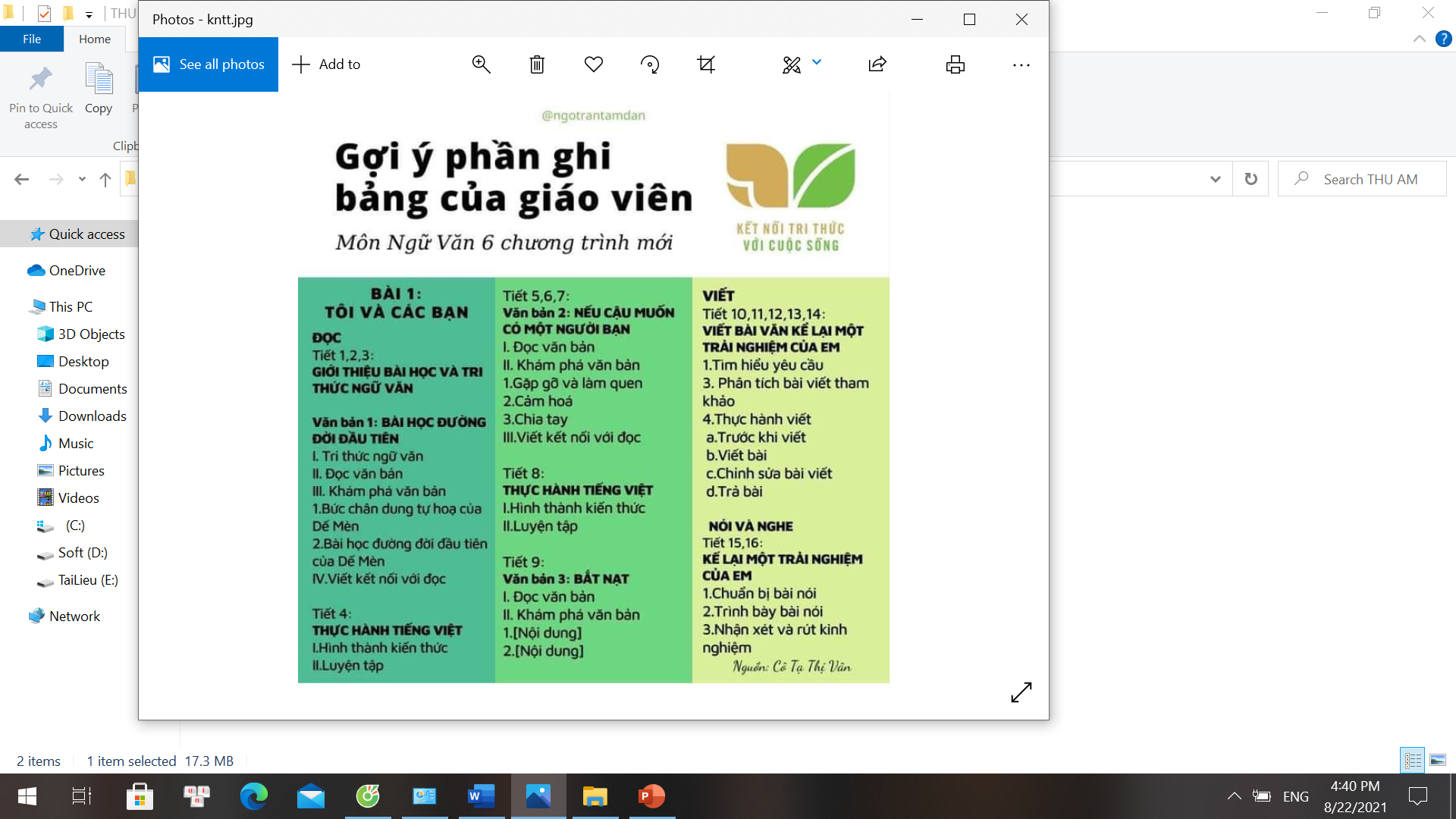 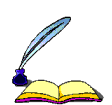 a. Địa hình:
- Toàn bộ lục địa Phi là một khối cao nguyên khổng lồ, cao trung bình 750m.
- Châu Phi có rất ít núi cao và đồng bằng thấp, chủ yếu là các sơn nguyên xen các bồn địa thấp. 
- Nghiêng từ Tây Bắc xuống Đông Nam
2
Đặc điểm tự nhiên
[Speaker Notes: Tác giả biên soạn: :Lê Thị Chinh: Zalo: 0982276629. Fb:https://www.facebook.com/ti.gon.566. Nhóm chia sẻ tài liệu:https://www.facebook.com/groups/1448467355535530. Mong nhận được sự phản hồi,góp ý từ quý thầy cô để bộ giáo án được hoàn thiện. Trân trọng!]
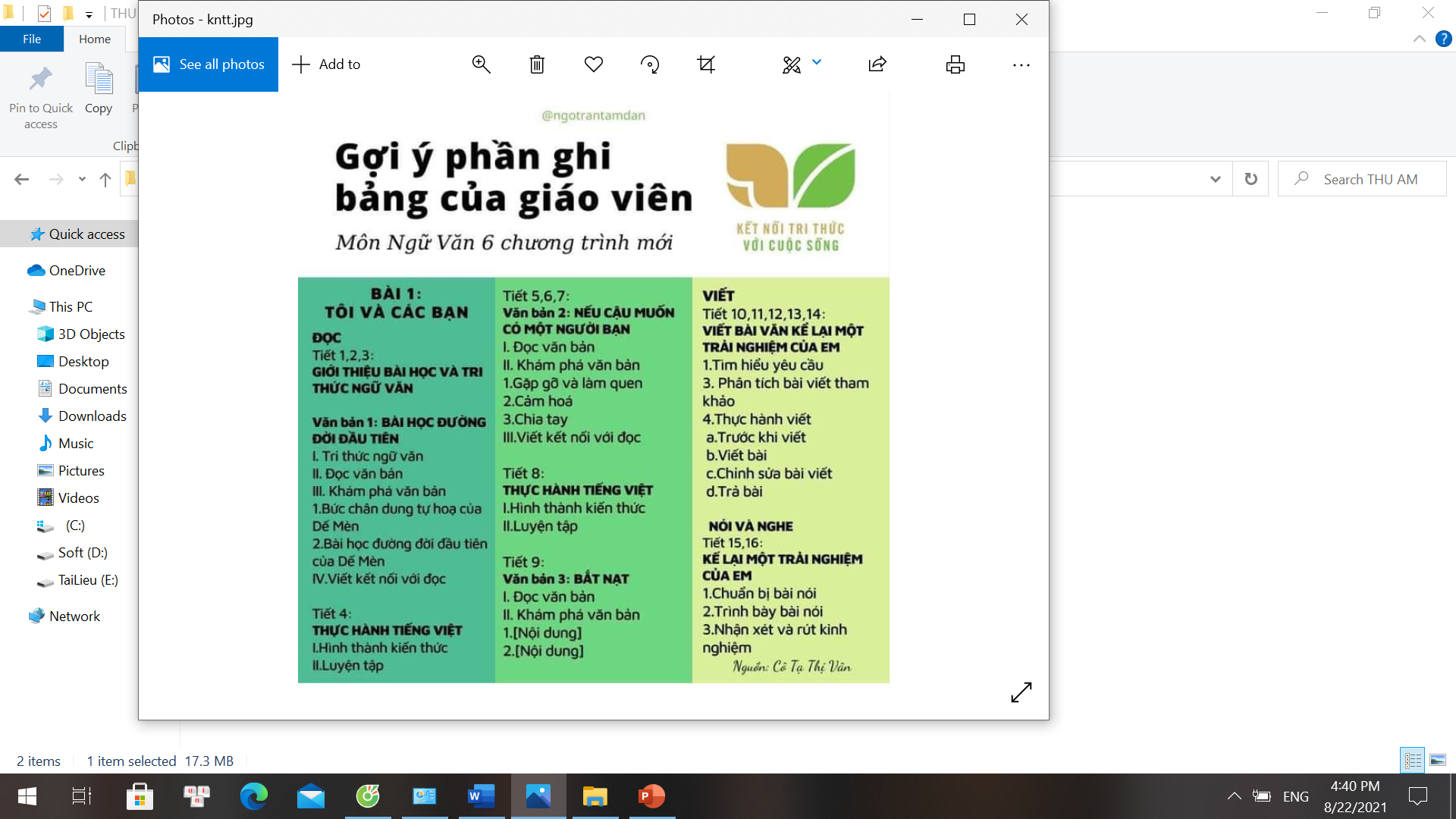 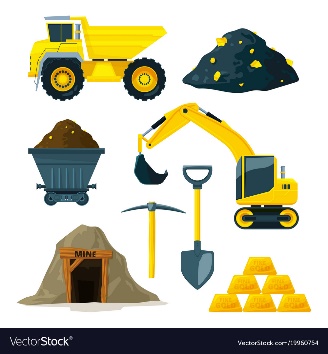 Nhóm 2,4: Tìm hiểu về khoáng sản
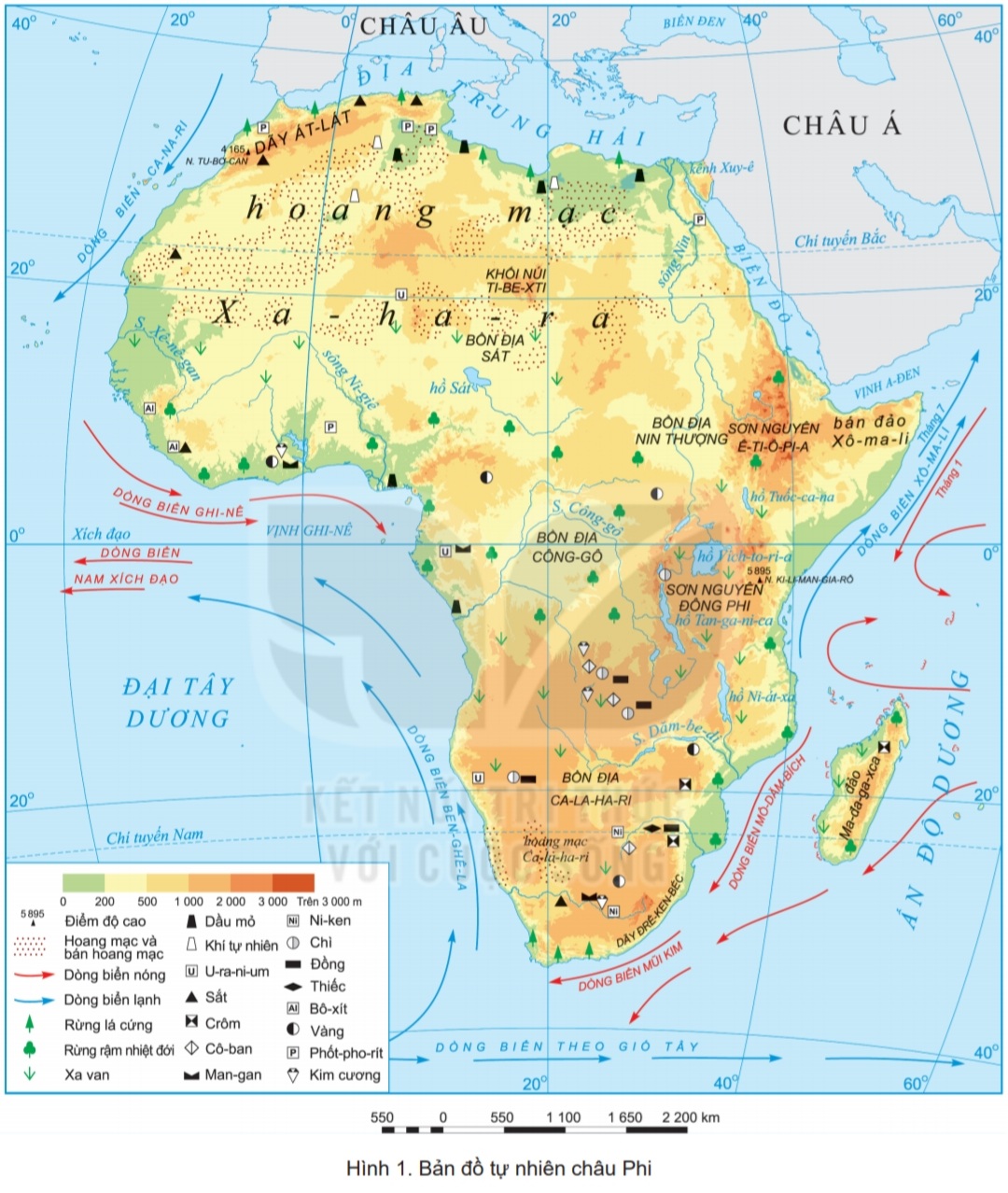 Đồng, vàng, sắt, man gan, crôm…
Dầu mỏ, khí đốt
Nam phi
Khoáng sản
 phong phú
Ý nghĩa đặc biệt phát triển kinh tế
Hình 1. Bản đồ tự nhiên Châu Phi
[Speaker Notes: Tác giả biên soạn: :Lê Thị Chinh: Zalo: 0982276629. Fb:https://www.facebook.com/ti.gon.566. Nhóm chia sẻ tài liệu:https://www.facebook.com/groups/1448467355535530. Mong nhận được sự phản hồi,góp ý từ quý thầy cô để bộ giáo án được hoàn thiện. Trân trọng!]
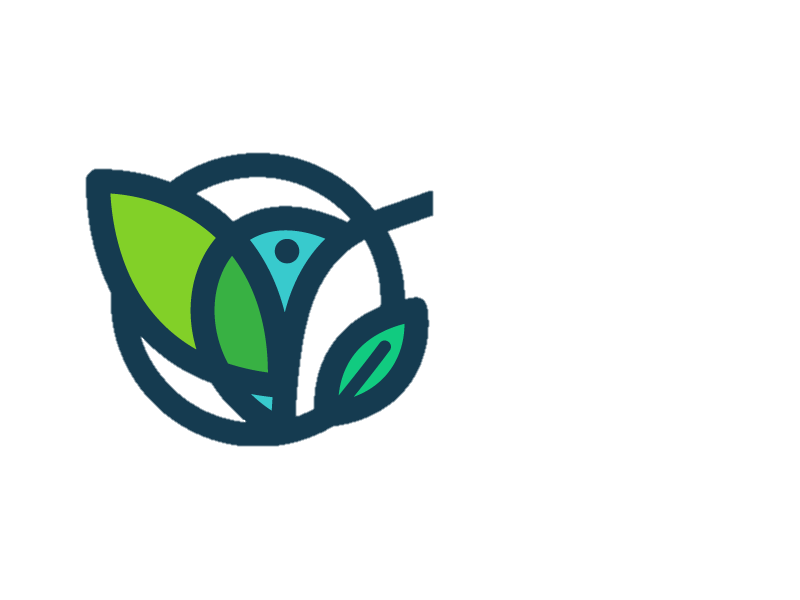 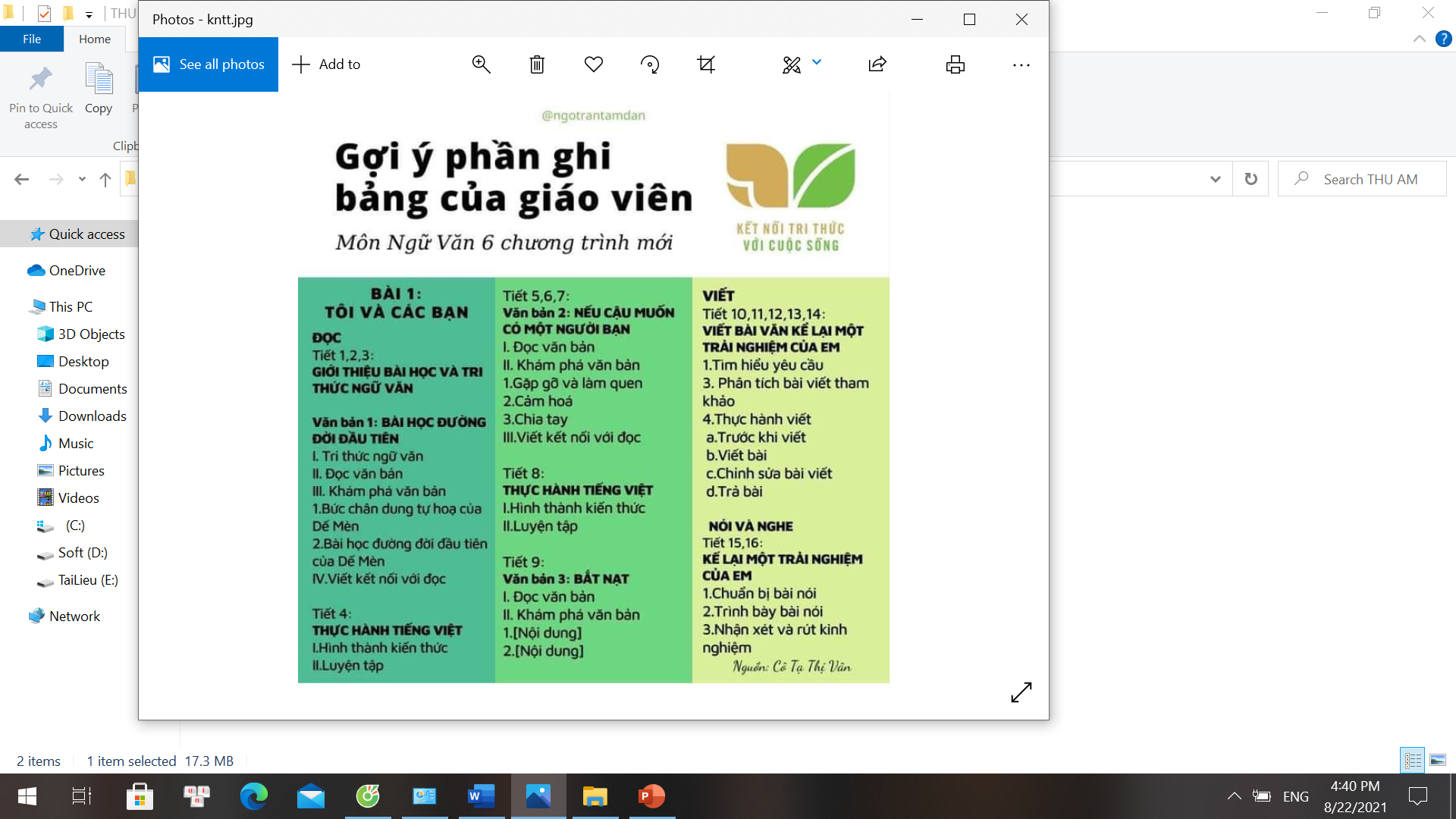 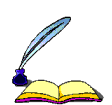 b. Khoáng sản:
Tài nguyên khoáng sản châu Phi rất phong phú: vàng, kim cương, dầu khí...
- Có ý nghĩa đặc biệt cho phát triển kinh tế
2
Đặc điểm tự nhiên
[Speaker Notes: Tác giả biên soạn: :Lê Thị Chinh: Zalo: 0982276629. Fb:https://www.facebook.com/ti.gon.566. Nhóm chia sẻ tài liệu:https://www.facebook.com/groups/1448467355535530. Mong nhận được sự phản hồi,góp ý từ quý thầy cô để bộ giáo án được hoàn thiện. Trân trọng!]
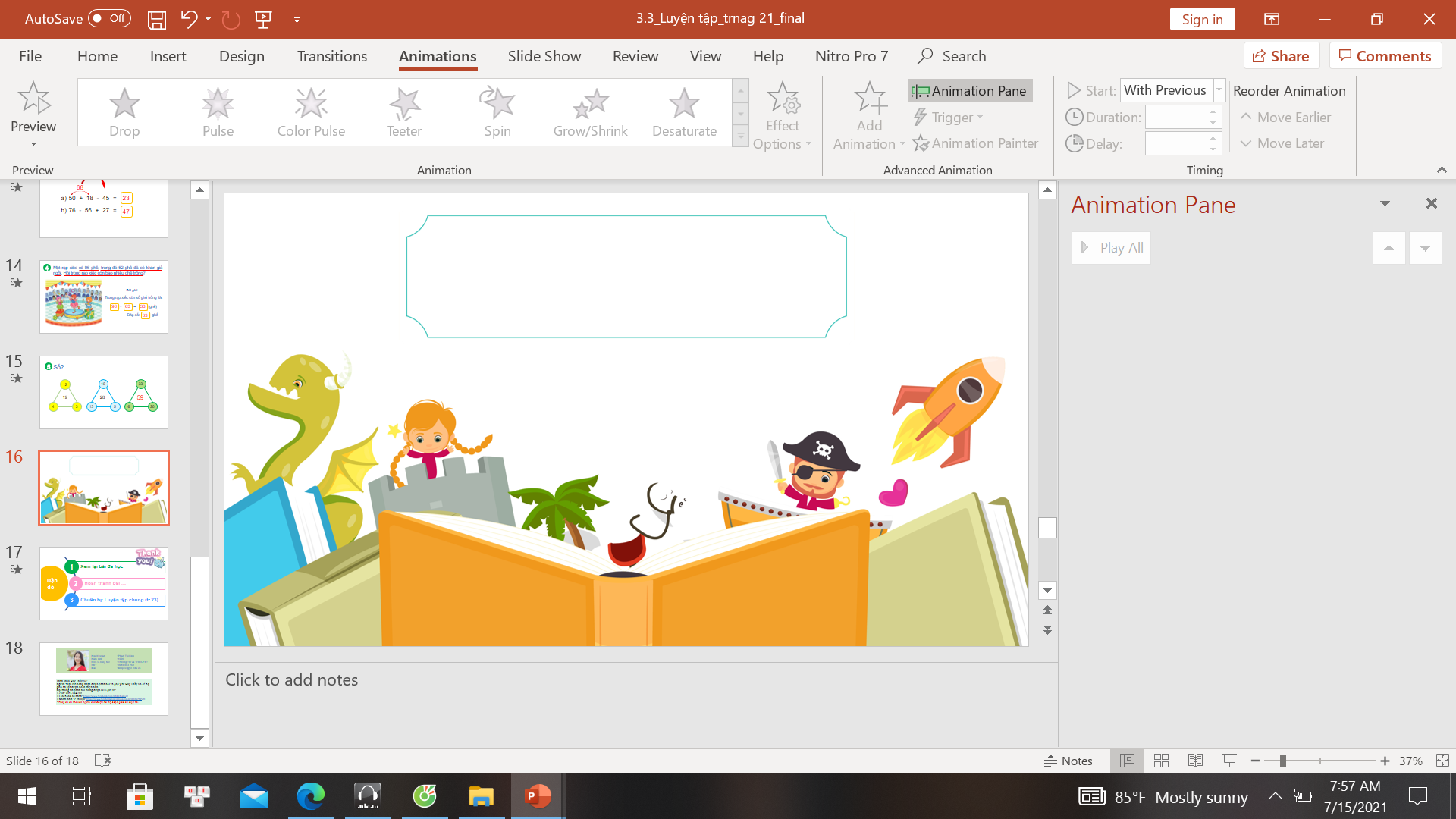 LUYỆN TẬP
 VÀ VẬN DỤNG
TÔI LÀ NHÀ ĐỊA LÍ TÀI BA
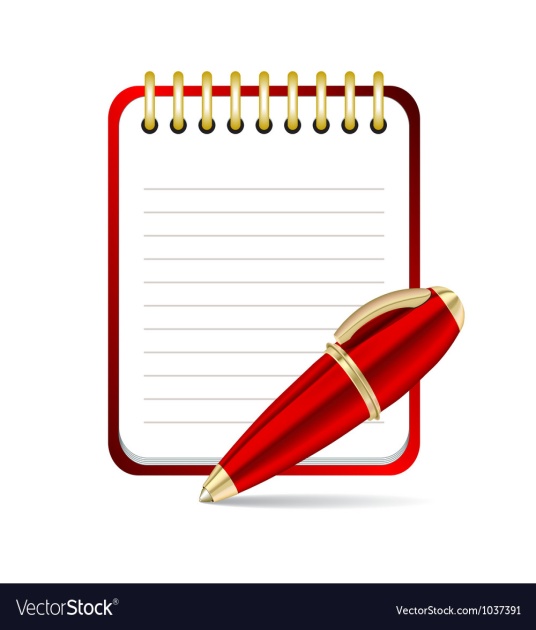 Căn cứ vào nội dung bài học. Vẽ sơ đồ tư duy tóm tắt nội dung bài học
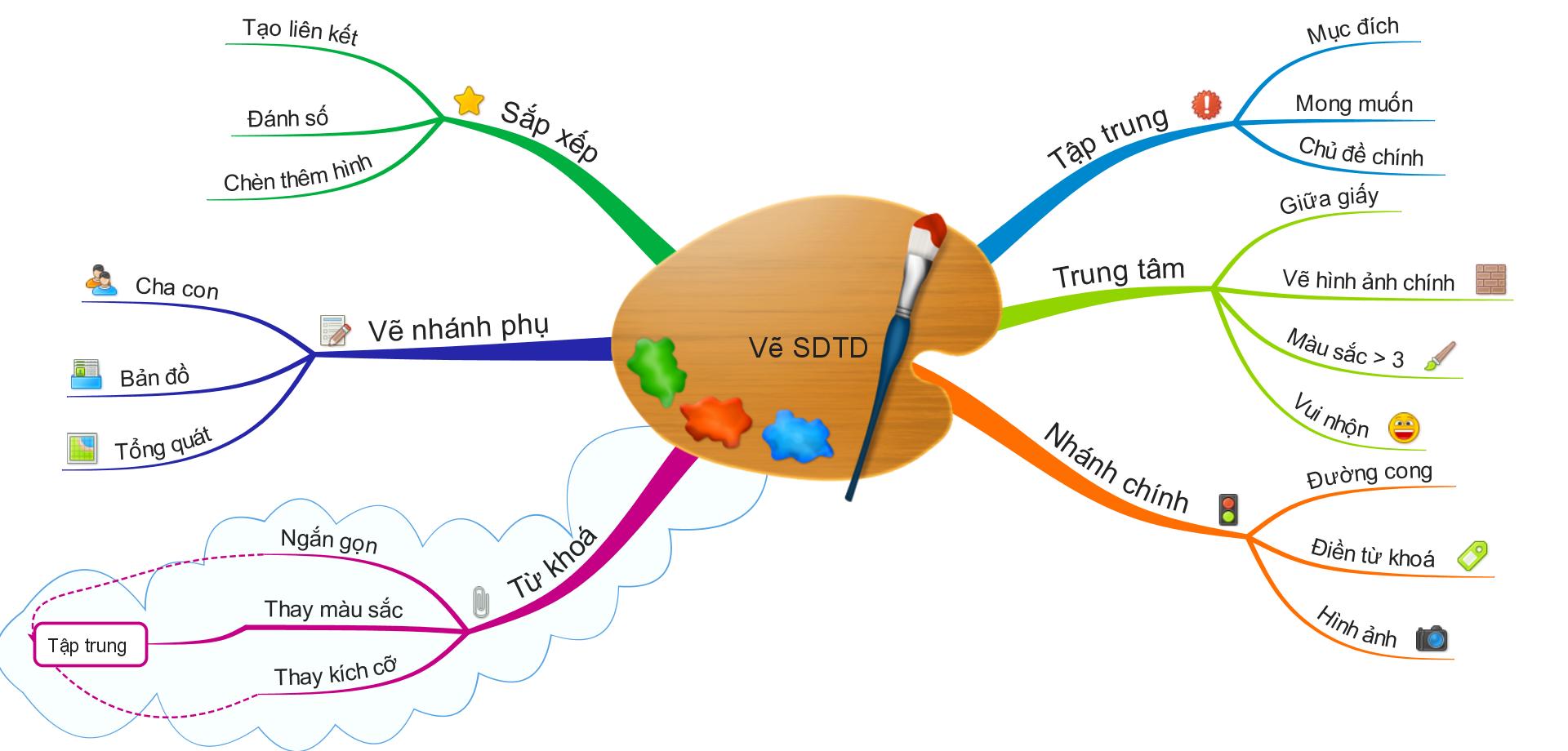 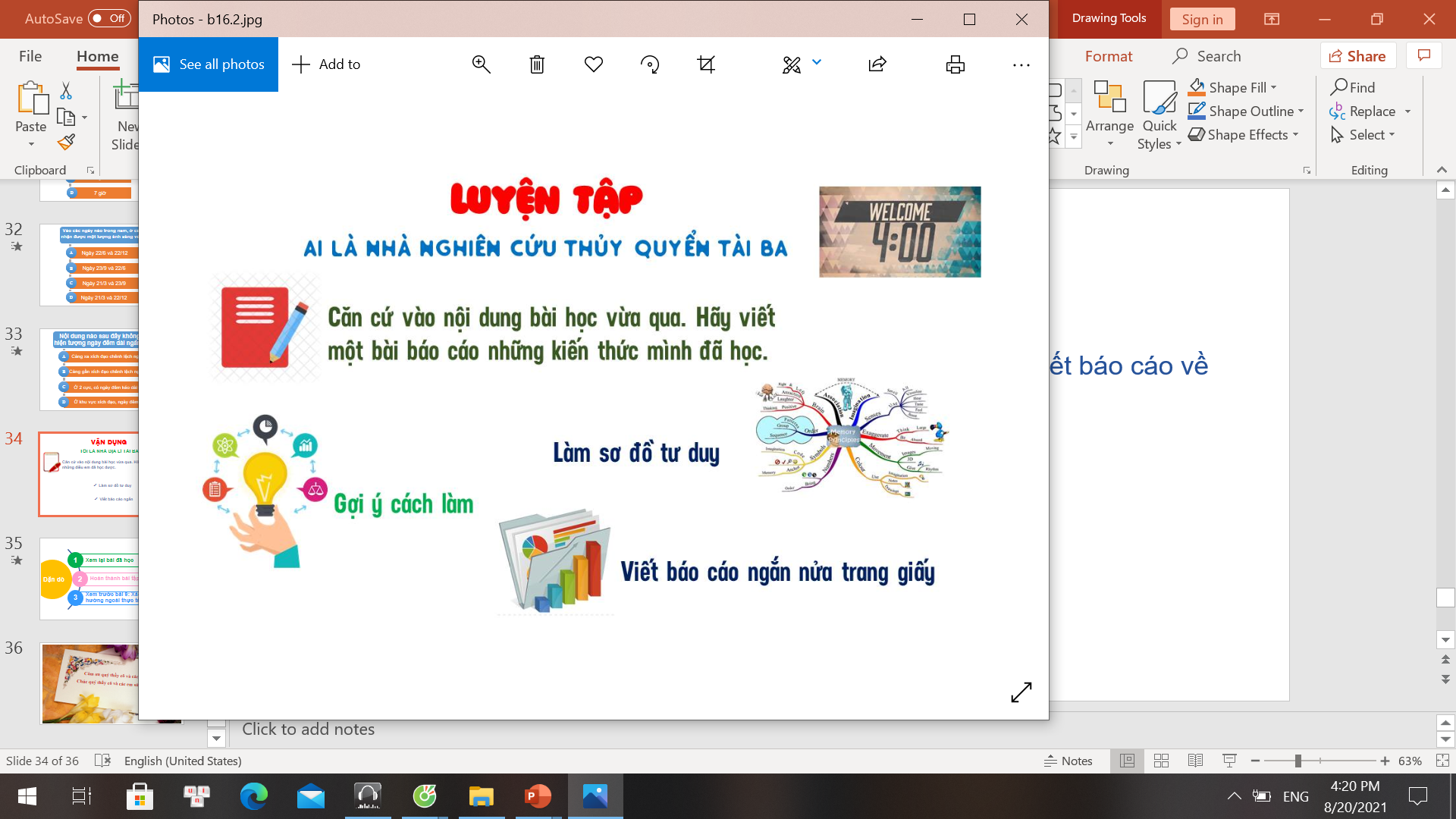 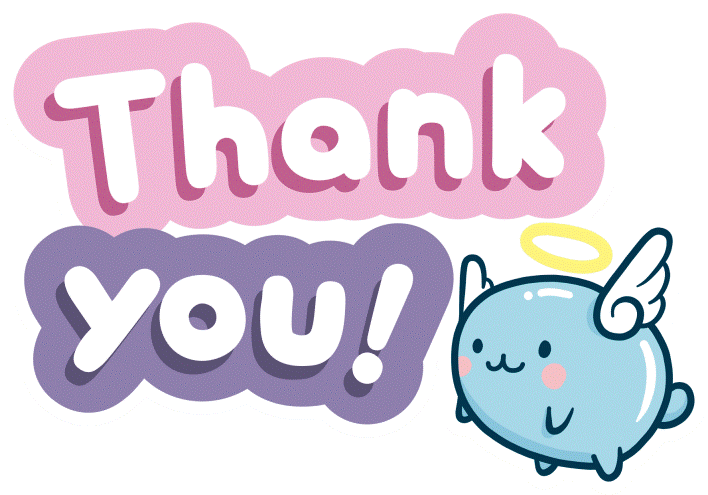 1
Xem lại bài đã học
Dặn dò
2
Hoàn thành bài tập SBT
Chuẩn bị bài 30: Kinh tế Châu Phi.
3
[Speaker Notes: Hoàn thành bài nào GV linh động viết vào nhé]
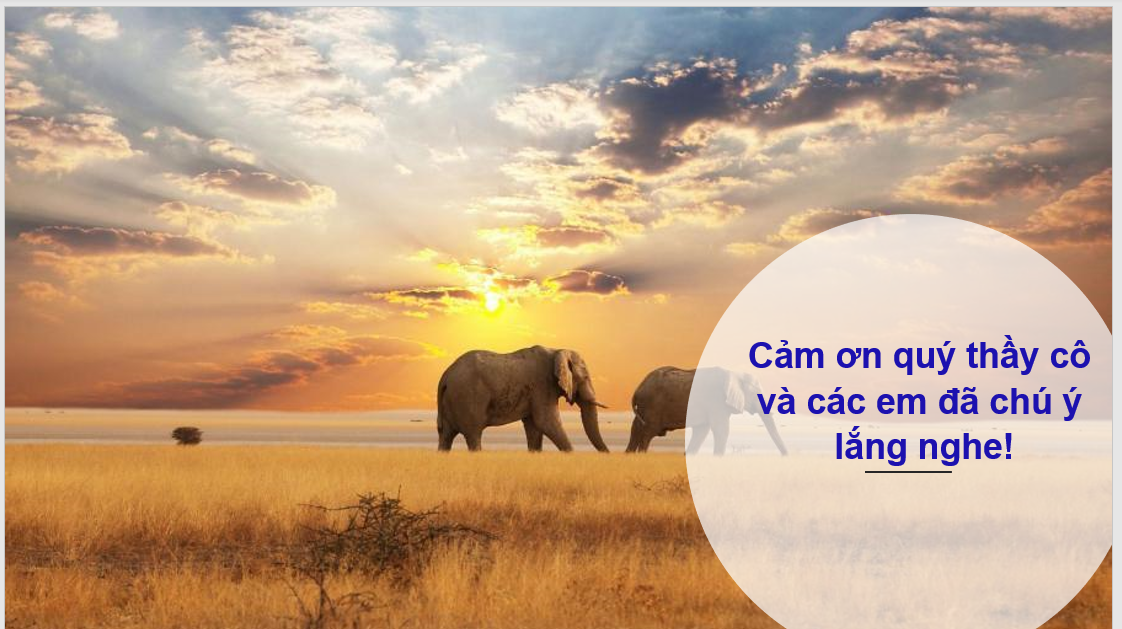 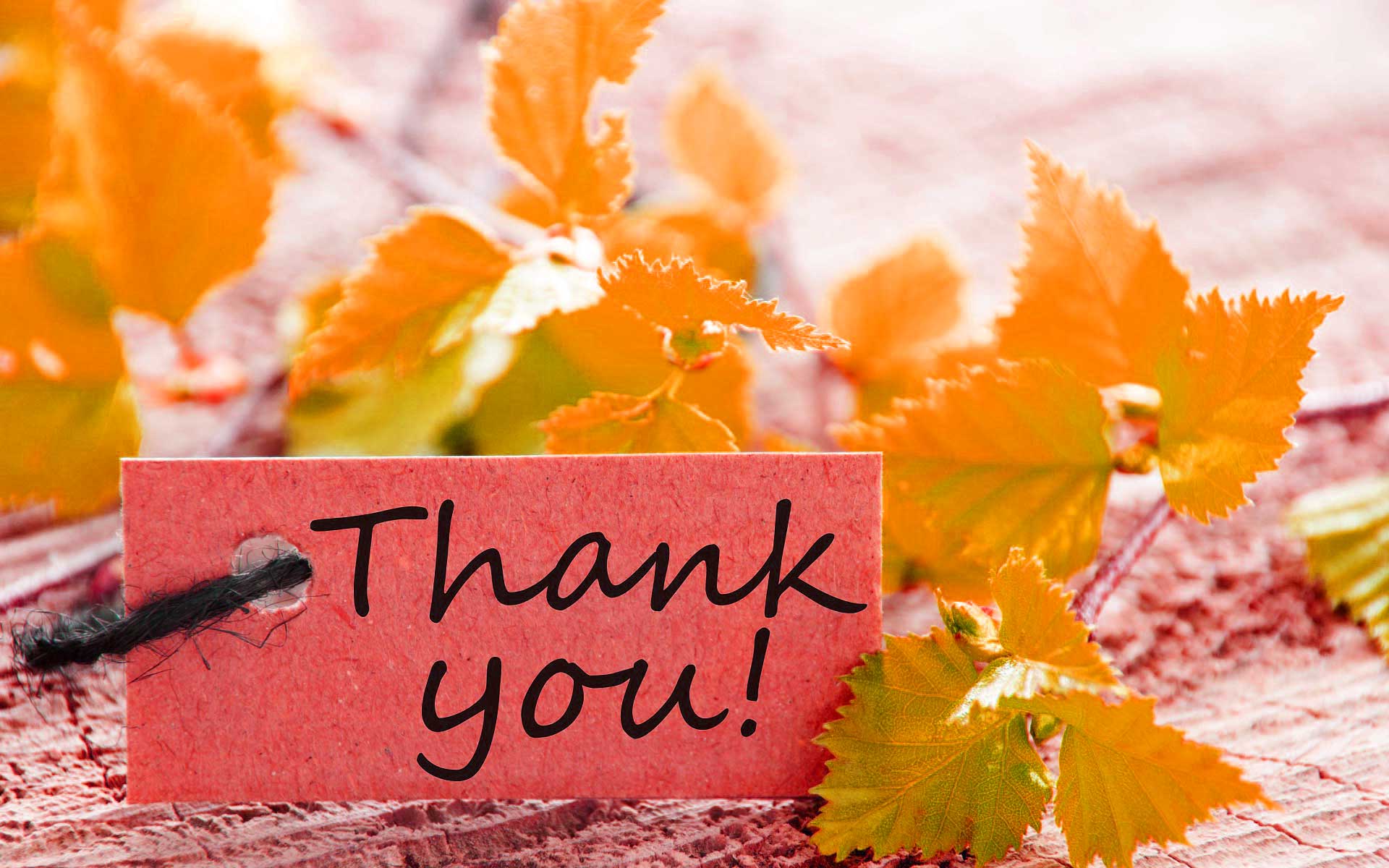 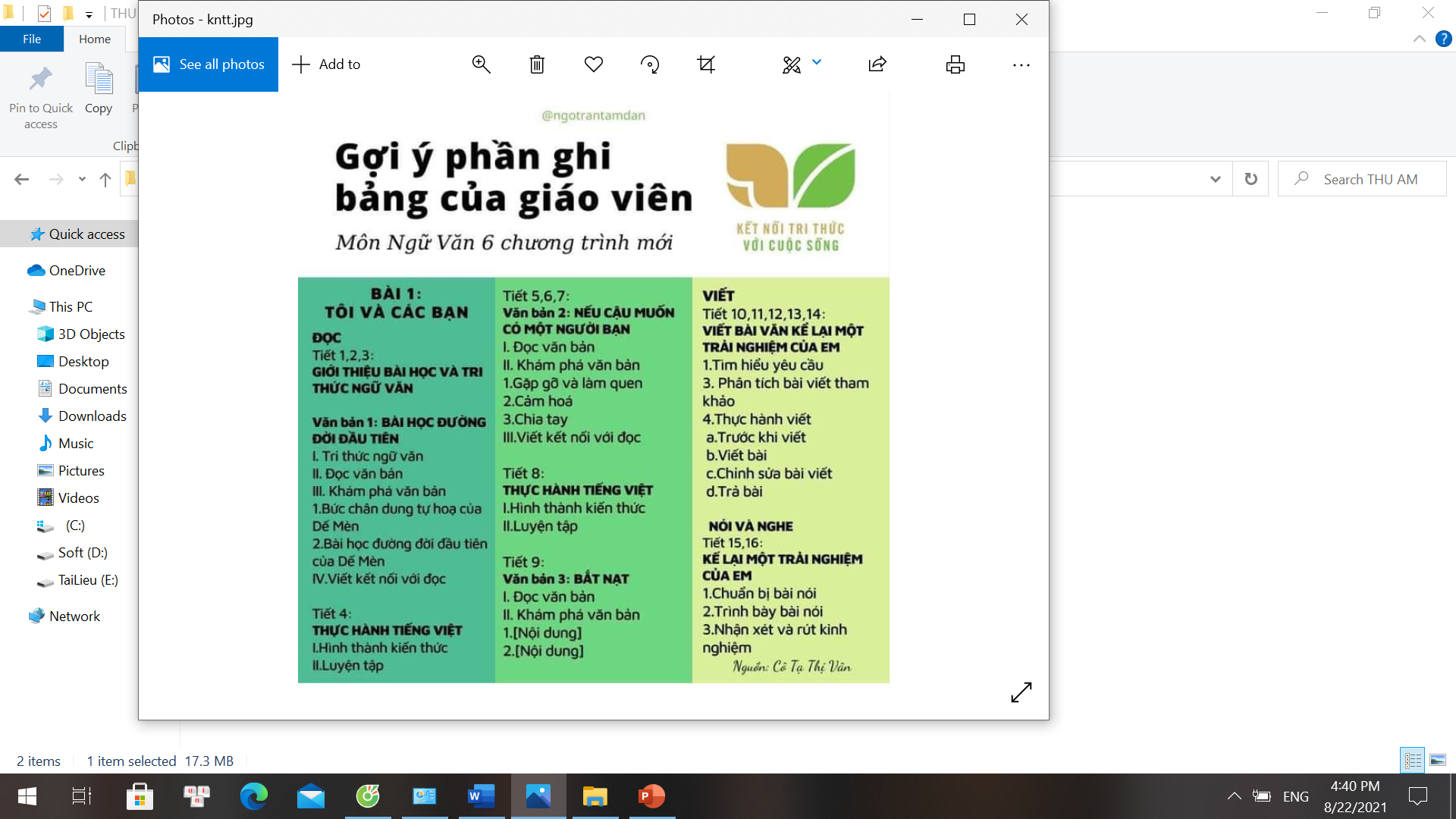 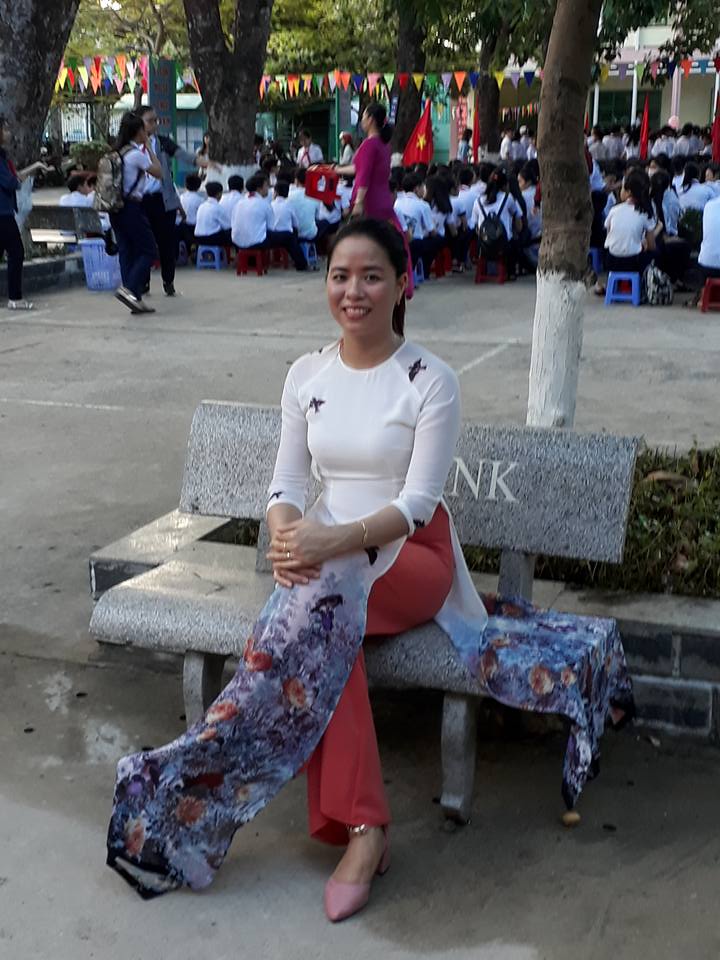 Người soạn	: Lê Thị Chinh
Năm sinh           : 1990
Đơn vị công tác	: Trường THCS LÝ TỰ TRỌNG
SĐT		: 0982276629
Mail		: lethichinh09sdl@gmail.com
TÀI LIỆU TỰ MÌNH BIÊN SOẠN CÓ ĐỦ BỘ POWERPOINT 6,7,8,9
CÓ PHÍ NHỎ, THẦY CÔ CẦN IB NHẬN BÀI THAM KHẢO NHÉ! CẢM ƠN
Thân chào Quý Thầy Cô!
Người soạn rất mong nhận được phản hồi và góp ý từ Quý Thầy Cô để bộ giáo án ppt được hoàn thiện hơn.
Mọi thông tin phản hồi mong được QTC gửi về:
+ Zalo: 0982276629
+ Facebook cá nhân: https://www.facebook.com/ti.gon.566
+ Nhóm chia sẻ tài liệu: https://www.facebook.com/groups/1448467355535530
* Thầy cô có thể liên hệ khi cần được hỗ trợ soạn giáo án điện tử.
+ https://www.youtube.com/watch?v=PSYHMWmyVfo
+ https://www.youtube.com/watch?v=8AkQpF2K9DQ